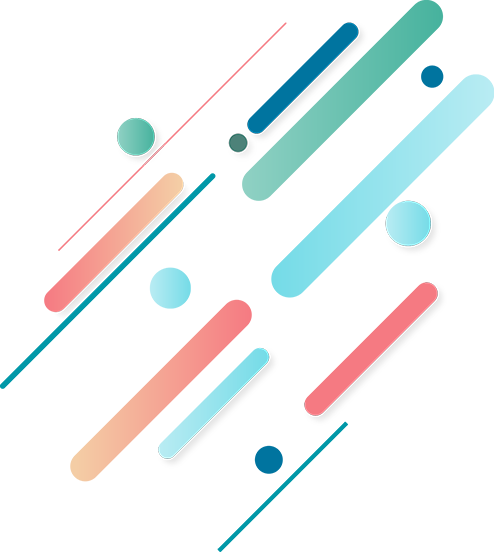 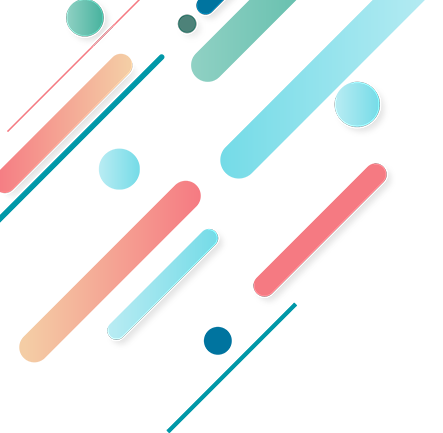 学术英语写作
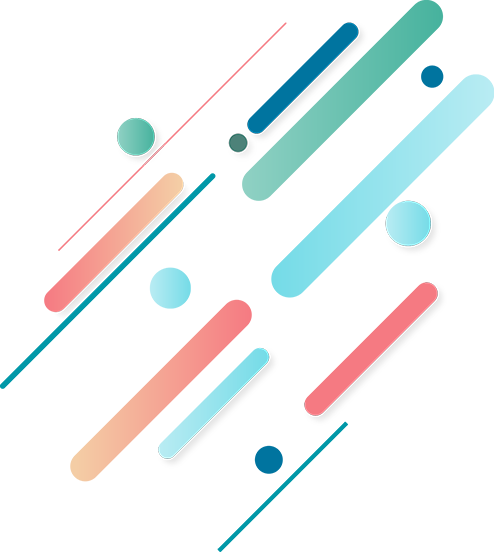 Academic English Writing
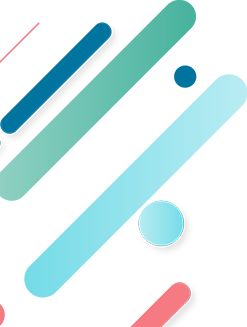 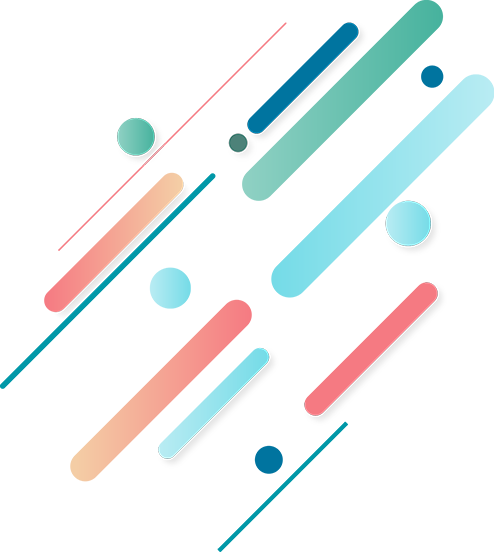 第二单元
写作中的造句
Writing Sentences
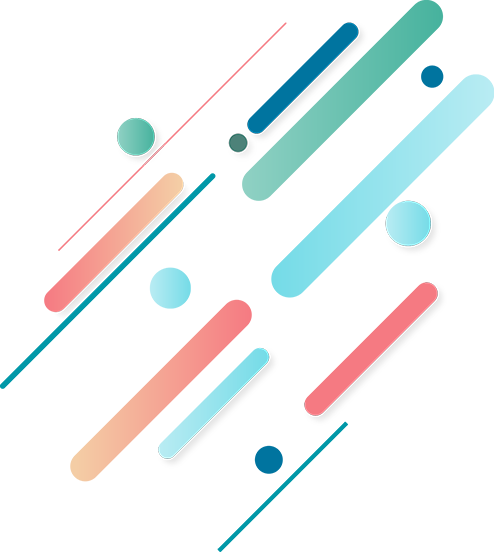 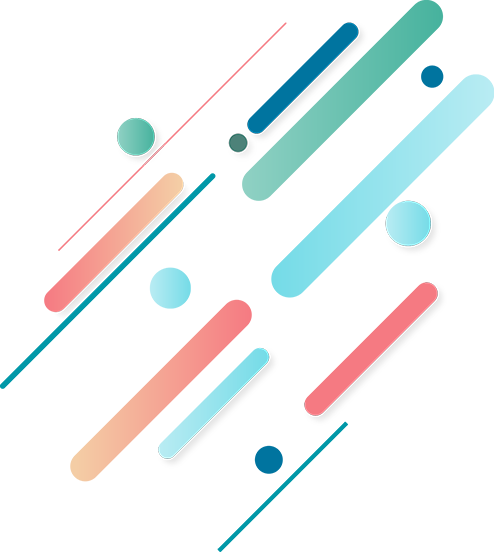 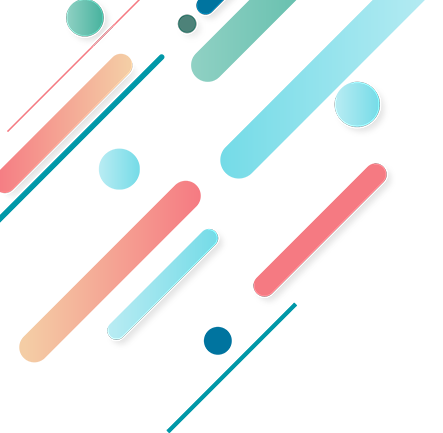 目录
CONTENT
第1节
第2节
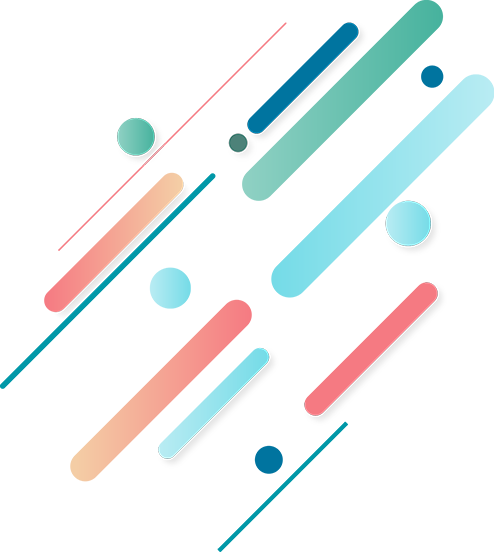 造句的常见错误
造句的基本原则
英语句子的基本类型
Common Mistakes in Writing Sentences
Basic Rules in Writing Sentences
Basic Sentence Types
第3节
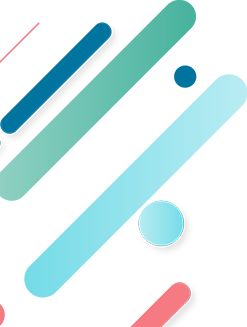 造句的技巧
Techniques in Writing Sentences
第4节
句子是能够表达完整意思、构成话语或篇章的可以独立运用的基本语言单位。若干句子的组合构成段落，若干段落的组合构成文章。词语的斟酌、句子的推敲，的确是使篇章光彩夺目的基础。因此，在学写段落和篇章之前，首先要学会写句子。好的英文句子不仅要求语法正确，拼写无误，还需要言之有物、生动细腻、结构严谨、逻辑通顺、层次分明、语言规范、能有效并准确地表达思想。没有正确的合乎英语习惯的句子作保证，就组织不起来一个像样的段落，更谈不上写出一篇优美的文章。因此，写好句子，以达到准确无误地传递思想的目的，对写文章来说至关重要。
写作中的造句 Writing Sentences
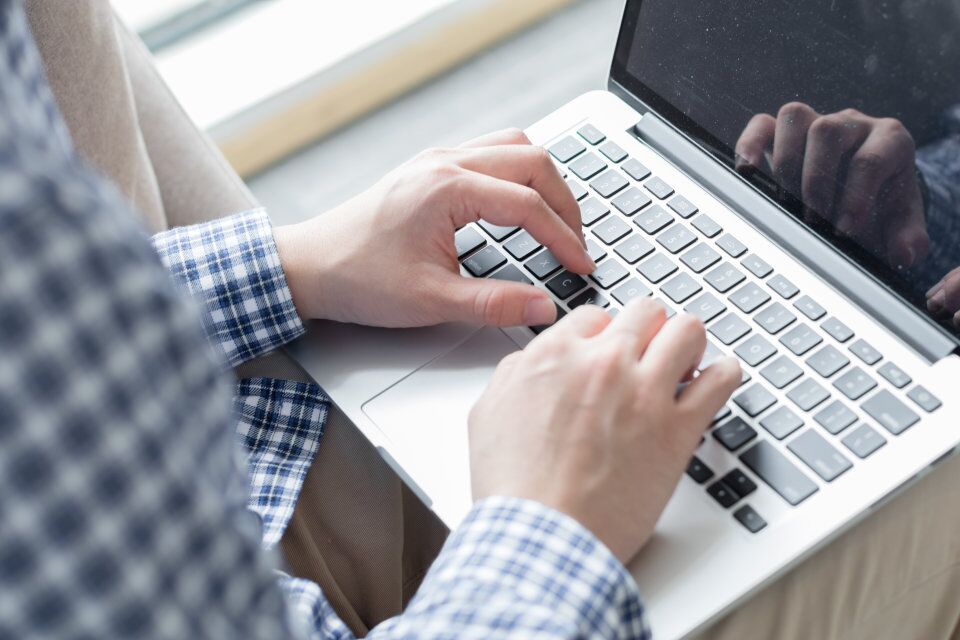 很多同学由于对句子写作的基本技巧不够了解，缺乏句子平面上的写作训练，基本功不扎实，写出的英文句子往往质量不高。诸如，空洞无物，抽象呆板，结构不完整，表意不清，主题不突出，用词不当，表达思想不充分，句式单一，汉式英语之类的毛病在作文中随处可见。
       本单元重点介绍英语句子的基本结构和类型、复合句的特点和构成、写好英语句子的基本方法以及造句中的常见错误。
写作中的造句 Writing Sentences
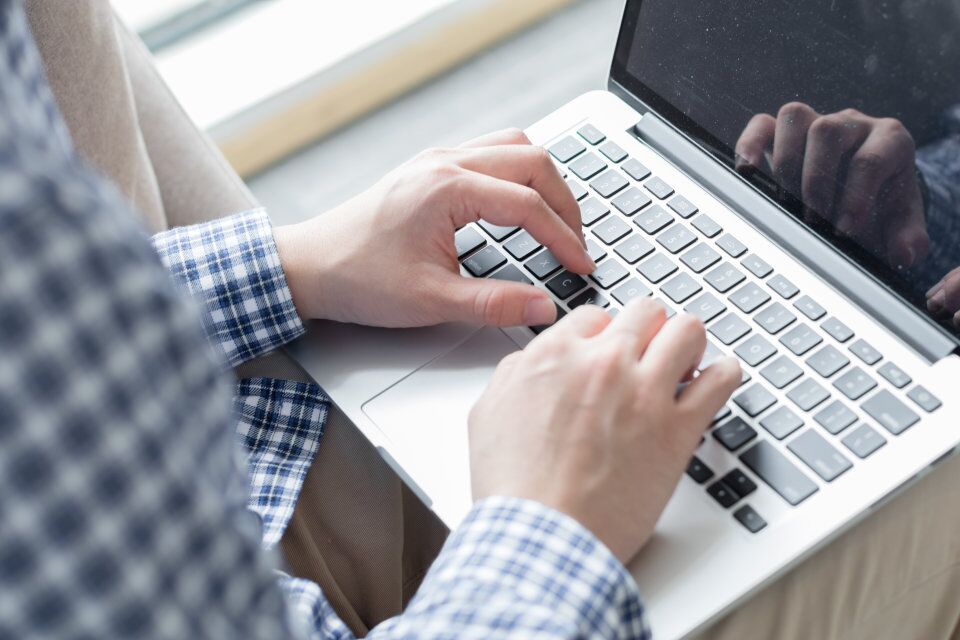 写作中的造句 Writing Sentences
Importance of Sentence Writing Skills
     Good writing skills are inherently crucial for both academic and career success. The ability
to write clearly and efficiently can transform a complex and challenging writing activity into a
more creative, exciting and fulfilling writing experience. Learning sentence skills is one of the
primary ways to improve your English writing skills.
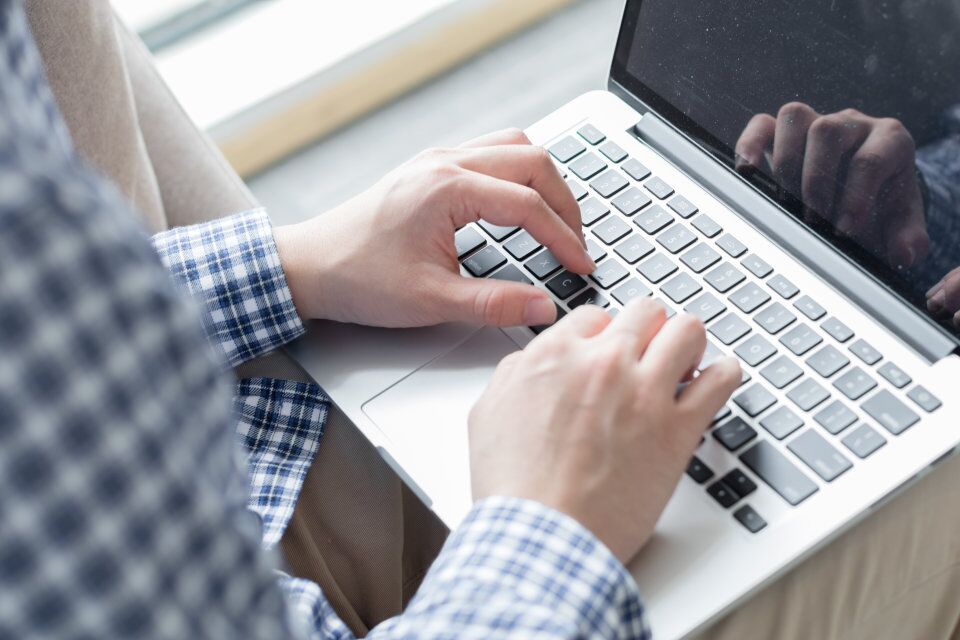 写作中的造句 Writing Sentences
Effective Communication
      Any piece of writing is prepared to communicate a particular idea or message to others with the intent to attain feedback. In the event of language distortion or misinterpretation, the message communicated may be misunderstood by the recipient, hence hindering effective communication. Having a good command of traditional rules of grammar, sentence structure, punctuation and usage will provide the foundation to write clear sentences when communicating with others. A mastery of all the rules that make up standard English may help writers to avoid making mistakes including misspelling, missing punctuation marks.
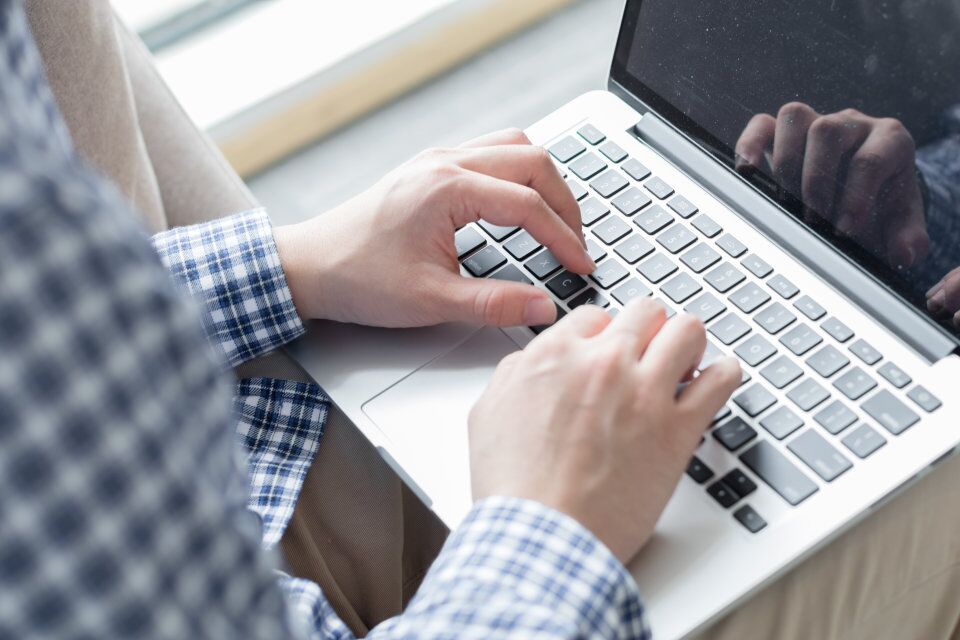 写作中的造句 Writing Sentences
Success in College
      Standard English is used in most of the academic writings. When doing written assignments such as a research paper, report or essay exam, you are expected to adhere to all the standard English requirements on grammar, punctuation or sentence organization. College writings are expected to present ideas using concise, relevant and clear sentences to communicate to an audience. Learning to improve your writing skills at the sentence level will help to develop
strong reading and grammar capabilities that can be applied to produce well-reasoned papers on various topics.
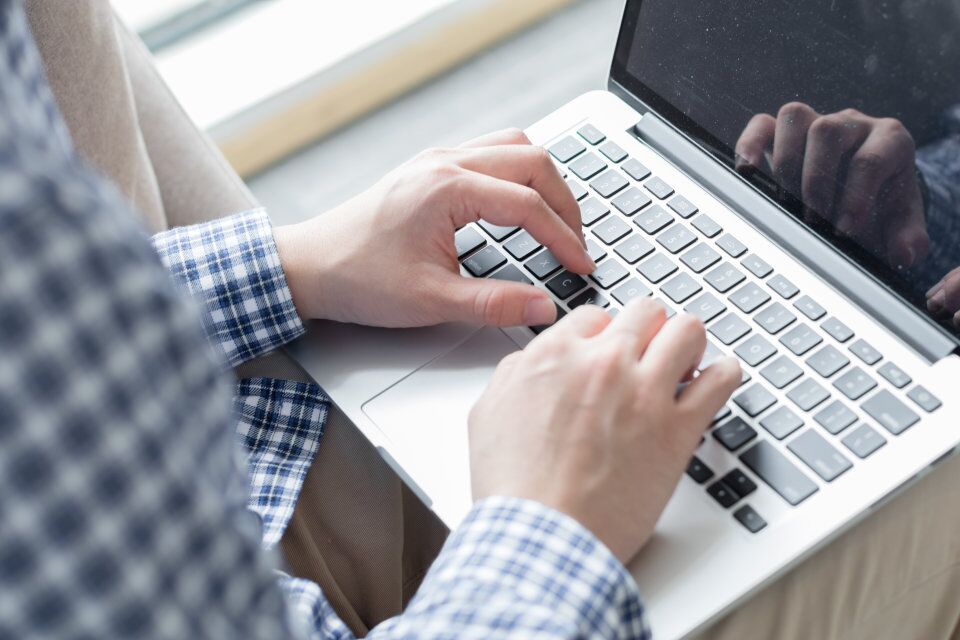 写作中的造句 Writing Sentences
Success at Work
      Skillful communication is integral for building relationships at the workplace. The modern workplace is characterized by a huge flow of information from different directions. Employees
who can use language skillfully possess a great advantage over those who do not. The changing trend toward an “age of information” signifies why you need to have a good understanding of standard English to keep pace with changes at the college, workplace and home. A good command over the language can help boost social interactions, job satisfactions and career development.
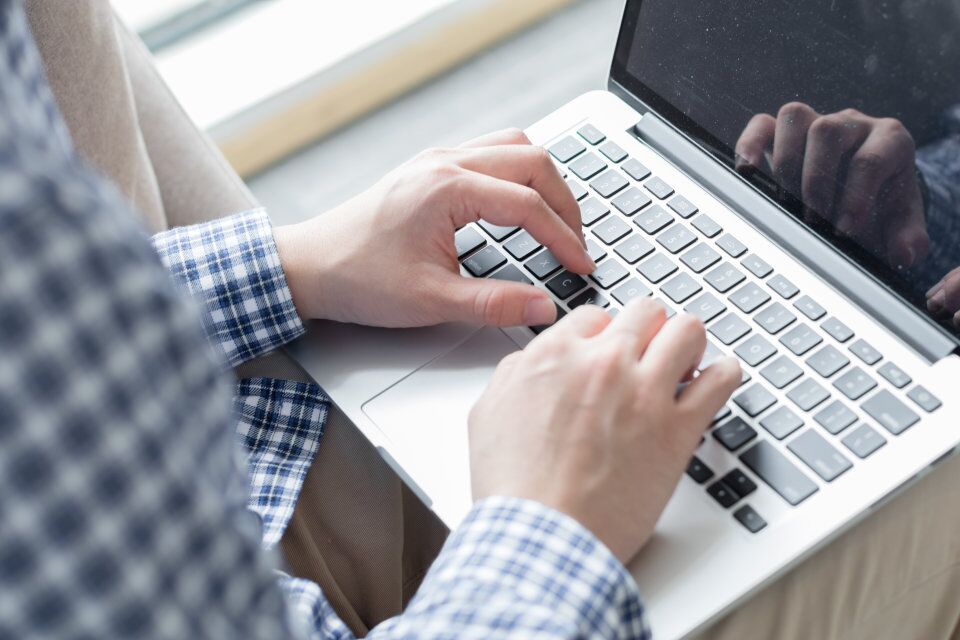 写作中的造句 Writing Sentences
Success in Everyday Life
      Literacy skills in reading and writing are essential, not just in school and work but also in day-to-day life. Having strong writing skills will help to strengthen social relationships with
friends and relatives through writing letters or emails. Such skills may also be applicable when writing letters to inquire about certain issues; bills or activities touching on your welfare or that of others. Communicating skillfully with peers can help to establish rules, norms and values to guide certain behaviors or practices in life.
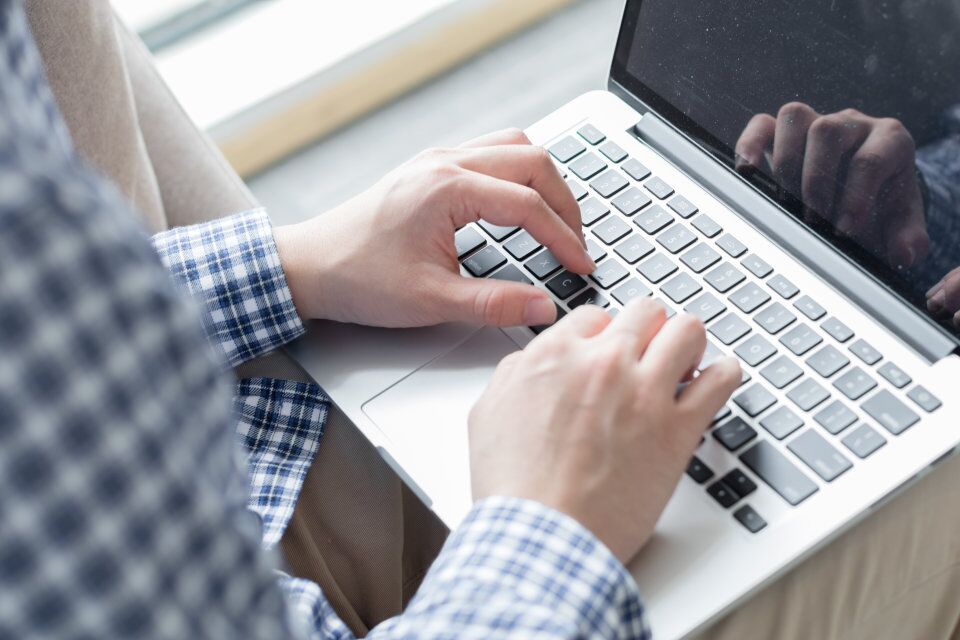 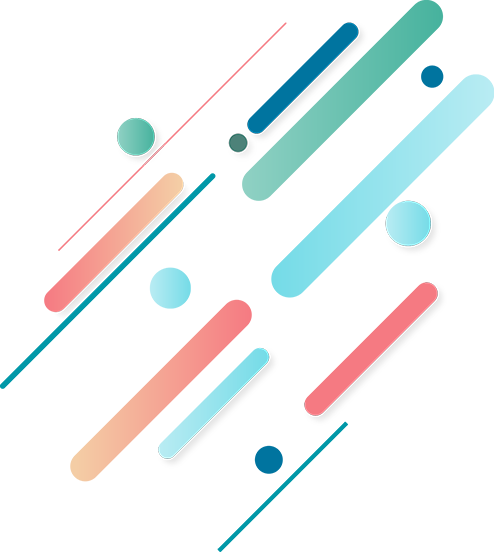 第1节
造句的基本原则
Basic Rules in Writing Sentences
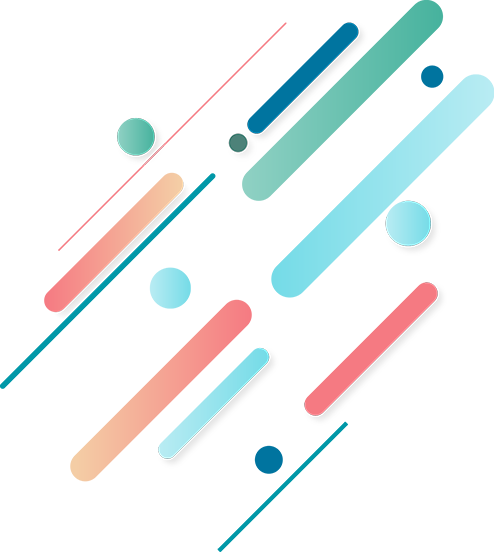 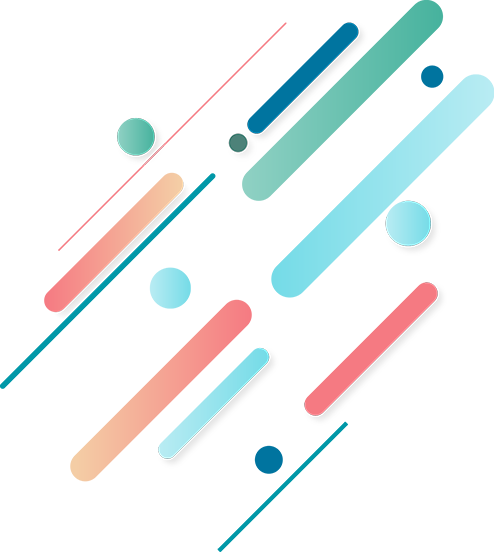 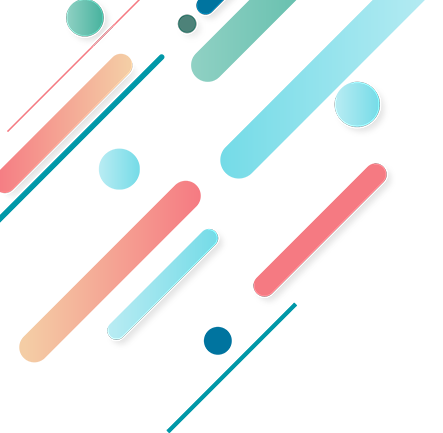 目录
CONTENT
1.1 完整 Unity
1.2 连贯 Coherence
1.3 简洁 Conciseness
1.4 强调 Emphasis
Exercise
1.5 多样 Variety
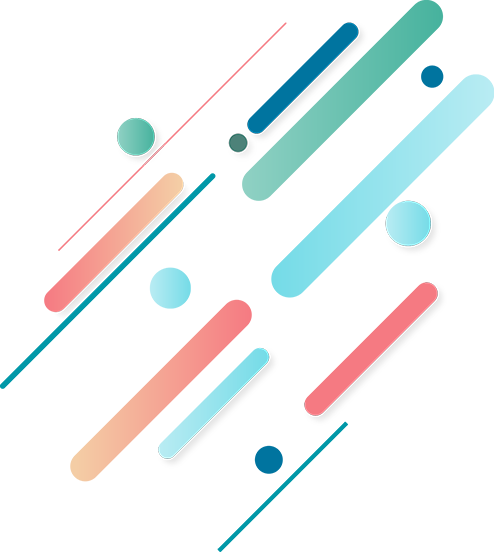 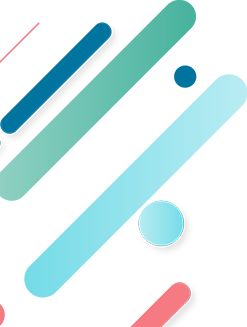 造句的基本原则
Basic Rules in Writing Sentences
完整是好句子的第一要点。一个完整的句子表达单一的、完整的意思。它不包含并不紧密相关的意思，也不表达本身不完整的意思。例如： *(1) Engine is the most important
part. 这句话所表达的思想并不完整，引擎是哪里最重要的部分并没有给出。可以改为：
Engine is the most important part of a car.
1.1 完整 Unity
造句的基本原则
Basic Rules in Writing Sentences
连贯是指句子各部分之间清楚而合理的联系。句子中的词语和部分应恰当地衔接，它们之间的关系应十分清楚。不连贯的句子通常有以下几种毛病：平行结构有缺点，代词指代不清楚，修饰语和被修饰语的关系不明确，在人称、数、语态、时态或语气上有混乱之处。例如： *(2) A man is judged not only by what he says but also by his deeds. 
这句话中含有一组平行的意思，最好用平行的结构来表达。此句中的what he says与his deeds在形式上不平行，所以应改动其中之一：
A man is judged not only by what he says but also by what he does. 
或者A man is judged not only by his words but also by his deeds.
1.2 连贯 Coherence
造句的基本原则
Basic Rules in Writing Sentences
又比如： *(3) To get ready for the trip, all the things she needed were put into a suitcase. 此句中有所谓的“悬垂”修饰语（ To get ... ，此结构将在后面的单元中介绍）。它与所要修饰的名词或代词没有结构上的联系。那个名词或代词有时甚至不在句中；即使在句中，也不应被现有的修饰语所修饰。因为用了“悬垂”修饰语，这种句子就缺少连贯性，也就让人难以理解了。
应改为： To get ready for the trip, she put all the things she needed into a suitcase.
再比如： *(4) The idea he mentioned at first sounded good. 此句中的at first既可修饰mentioned，又可修饰sounded，这种模棱两可的修饰应该避免。
应改为： The idea he first mentioned sounded good.
或者The idea he mentioned sounded good at first.
造句的基本原则
Basic Rules in Writing Sentences
好的句子不应有任何不必要的词，只要意思充分地表达了，用词越少越好。用词过多只会使意思模糊不清，而不是更加明晰。所以最好在写完一篇文章之后，仔细检查一两遍，看看有没有一些词可以删去而又不影响意思的表达。在下面几组句子中，相比第一个句子，第二个句子都删去了不必要的词语，使得句子更简洁。
(5) It was blue in color 
(6) It was small in size. 
(7) Mary is a quiet and careful woman. 
(8) He returned in the early part of the month of August.
1.3 简洁 Conciseness
It was blue.
It was small.
Mary is quiet and careful.
He returned in early August.
造句的基本原则
Basic Rules in Writing Sentences
重复有时可加重语气，但不必要的重复，不管是重复相同的词或相同意思的不同的词，都应该避免。
比如： (9) He gave many reasons for the failure, but the reasons he gave were not convincing. 
可以改为： He gave many reasons for the failure, but none of them were convincing.
有时为了简洁起见，需要改变句子结构。比如：
(10) There was a pine tree that stood like a giant on the top of the mountain. It towered over the trees around it. 
可以改为：The pine tree on the top of the mountain stood like a giant and towered over the trees around it. 
或者：The giant pine tree on the top of the mountain towered over the trees around it.
造句的基本原则
Basic Rules in Writing Sentences
重要的意思在表达时应予以强调。为此说话时人们可用各种方法，如提高声音、放慢语速、使用短句或加上手势等来表示强调。写文章时，也可以使用倒装、感叹、重复、反问等方法对应该强调的词语和句子加重语气。强调可以有以下几种方式：
1 ）使用短句：很多时候短句比长句更为有力，尤其是在一段的开头、结尾或在长句之中。例如： (11) The sky was overcast. A north wind was blowing.
如用The Sky was overcast and a north wind was blowing，那就显得苍白无力了。
2）使用不完整句：也叫单一成分句（ one-member clause），即只用少数几个词表达主要意思而起到强调的作用。例如： (12) It threatened to rain at any moment. A gloomy day.
3）使用倒装句：不同寻常的语序会吸引读者的注意。例如：
(13) In rushed the noisy children.     (14) The poet was born poor, and poor he remained all his life.
1.4 强调 Emphasis
造句的基本原则
Basic Rules in Writing Sentences
4）使用反问句：在形式上是问句，意思上却是强调的陈述。例如：
(15) Didn’t I tell you that you mustn’t touch this machine?
(16) Can anyone believe his explanation?
5）重复某一词或短语：重复加强了语气。
例如： (17) Government of the people, by the people, for the people shall not perish from the earth.
6）使用动词和主动语态：在描写动作时，用动词比用表示动作的名词要好些，因为
动词比名词更为生动有力。比较下面两个句子：
(18) At the sight of the disorderly crowd, he was aware 
that something bad would be possible.
 (19) The moment he saw the disorderly crowd, he knew that something bad would happen.
第二句中的三个动词（ saw， knew， happen）给人一种紧急的感觉，而第一句则缺少这种气氛。
造句的基本原则
Basic Rules in Writing Sentences
7）通过从属句强调主句：就是把次要的意思放在句子从属的成分里，从而突出主要意思。下面一句话包含两个意思：
(20) The professor walked into the classroom and he carried a bag of books with him.
这句的并列结构表示这两个意思同等重要。事实上前一个应该是主要意思，后一则
应该是从属的：
(21) The professor walked into the classroom, carrying a bag of books with him.
(22) The professor walked into the classroom with a bag of books under his arm.
(23) The professor walked into the classroom, a bag of books under his arm.
造句的基本原则
Basic Rules in Writing Sentences
句型的多样化，对好的文章来说是必不可少的。好几句长短相同、结构相似的句子连
在一起，如用同一个名词或代词作主语，必然会显得很单调。从语言的“静态”去观察，
每一个合乎语法规范的句子，无所谓哪种句式优，哪种句式劣；若从语言的“动态”去分
析，即从语境的分析比较中，就可看出句式选择的优劣。
        首先，句式选择与文章体裁关系密切，不同文体对句式有不同要求，如论说文中长句
较多，叙述文中短句较多；论说文中书面语较多，文艺作品中口语体较多。其次，句式选
择必须与语体相协调。人物身份、性格不同，使用的句式也往往不同，如知识分子常使用
书面语，体力劳动者用口语句式较多。第三，句式选择要与语体风格相协调。如科技语
体，为了适应周密严谨的表达需要，较多采用长句；文艺语体，为了适应生动、形象的表
达需要，一般选用短句、松散句。
1.5 多样 Variety
(24a) 主要使用了短句，读起来感觉句式单一，并且连贯性不是很好。 (24b) 采用
了长短结合的方法，并通过使用一些起过渡作用的连接词，如“ such as”，“ still”，
“ sadly”，使句子显得更加生动和连贯。
造句的基本原则
Basic Rules in Writing Sentences
(24a) The Winslow family visited Canada and Alaska last summer to find some Native American art. In Anchorage stores they found some excellent examples of soapstone carvings. But they couldn’t find a dealer selling any of the woven wall hangings they wanted. They were very disappointed when they left Anchorage empty-handed.
(24b) (Revised) The Winslow family visited Canada and Alaska last summer to find some Native American art, such as soapstone carvings and wall hangings. Anchorage stores had many soapstone items available. Still, they were disappointed to learn that wall hangings, which they had especially wanted, were difficult to find. Sadly, they left empty-handed.
造句的基本原则
Basic Rules in Writing Sentences
(25a) 不但句式单一，缺少连接和过渡，并且多次出现“ blues guitarists named King”
这一概念，显得啰嗦重复。 (25b) 通过一个问句提出本段的主题思想，不但句式上长短结
合，采用了连接和过渡的词语避免了  (25a) 里的重复，而且通过比喻的修辞方法的使用十
分形象地描述了布鲁斯音乐吉他手出众的技艺。
(25a) Many really good blues guitarists have all had the last name King. They have been named Freddie King and Albert King and B.B. King. The name King must make a bluesman a really good bluesman. The bluesmen named King have all been very talented and good guitar players. The claim that a name can make a guitarist good may not be that farfetched.

(25b) (Revised) What makes a good bluesman? Maybe, just maybe, it’s all in a stately name. B.B. King. Freddie King. Albert King. It’s no coincidence that they’re the royalty of their genre. When their fingers dance like court jesters, their guitars gleam like scepters, and their voices bellow like regal trumpets, they seem almost like nobility. Hearing their music is like walking into the throne room. They really are kings.
Questions 1:Rewrite the following sentences to make them concise. 
George’s wife is a woman who is unhappy because of the fact that George ignores her.

2) In this day and age, people are under the impression that it is important to express ideas in a concise manner.

3) Ludwig’s castles are an astounding marriage of beauty and madness. By his death, he had commissioned three castles.
Exercise
George’s wife is unhappy because George ignores her.
Today, people think it is important to express ideas concisely.
Ludwig’s three castles are an astounding marriage of beauty and madness.
4) The supposed crash of a UFO in Roswell, New Mexico aroused interest in extraterrestrial life. This crash is rumored to have occurred in 1947.

5) Mr. Smith usually likes to drink all kinds of wines that are produced in France.

6) There is a snow-capped mountain that appears on the left, and there are storm clouds that are gathering in the background
The supposed 1947 crash of a UFO in Roswell, New Mexico, aroused interest in extraterrestrial life.
Exercise
Mr. Smith prefers wines produced in France.
A snow-capped mountain appears on the left, and storm clouds are gathering in the background.
7) In my opinion, I think your plan is feasible.

8) This machine was jointly designed by the old engineer in collaboration with some of his younger colleagues.


9) George is reading his book while his wife is looking out of the window.

10) The use of this method would eliminate the problem.
In my opinion, your plan is feasible./I think your plan is feasible.
Exercise
This machine was jointly designed by the old engineer and some of his younger colleagues.
George reads his book while his wife looks out of the window.
This method would eliminate the problem.
Questions 2: Rewrite the following sentences, trying to emphasize the italicized words or phrases.
The beautiful girl came in.

2) The old couple were happy when they got married and they remained happy all their lives.


3) I warned you not to walk on the grass.
Exercise
In came the beautiful girl.
The old couple were happy when they got married and happy they remained all their lives.
Didn’t I warn you that you mustn’t walk on the grass?
4) At the sound of the lovely music, he was lost in the enchanting melody.


5) John brought lots of happiness to the family.

6) The election will be held on the fist Monday in May.
The moment he heard the lovely music, he lost himself in the enchanting melody.
Exercise
It was John who brought lots of happiness to the family.
It will be on the first Monday in May when the election will be held.
Questions 3: Rewrite the following paragraphs with a more variety of sentences in them.
The house is old, bare and quiet. It is almost frightening. It has dim lights. The walls are green and shabby. The floor is gray. The furniture is black. All these produce a cold atmosphere. They remind the visitation of ghosts.
Exercise
The house is old, bare, quiet and almost frightening. Its dim lights, green and shabby walls, gray floor, and black furniture produce a cold atmosphere that reminds the visitor of ghosts.
2) The house is located between a beach and the main street of the town. The beach lies to the south, and the main street runs along the north. The main street is heavily traveled and often noisy, but the beach is usually secluded and peaceful. It was Sunday afternoon, and we were on the beach. We lay stretched out on the sand, and enjoyed the sunshine.
Exercise
The house is located between a beach and the main street of the town. Heavily traveled and often noisy, the main street runs along the north. Usually deserted and peaceful, the beach lies to the south. On Sunday afternoon we lay there stretched out on the sand, enjoying the sunshine.
Natural resources are very limited. They will be exhausted in the near future. It is not true. But it becomes a major concern over the world. This is a widely accepted fact.
Exercise
It is a widely accepted fact that there is a major concern over the world for the exhaustion of limited natural resources in the near future, though it is unlikely to be true.
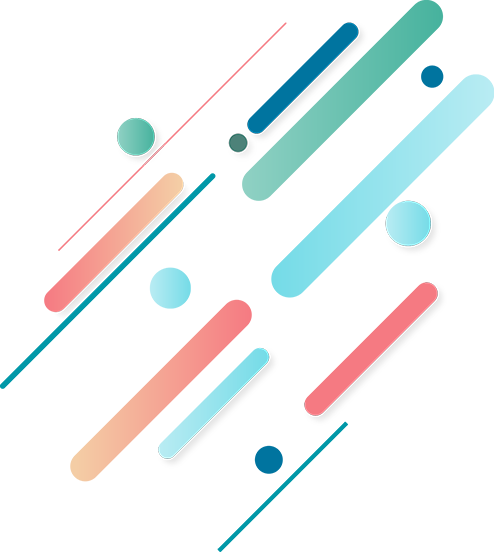 第2节
英语句子的基本类型
Basic Sentence Types
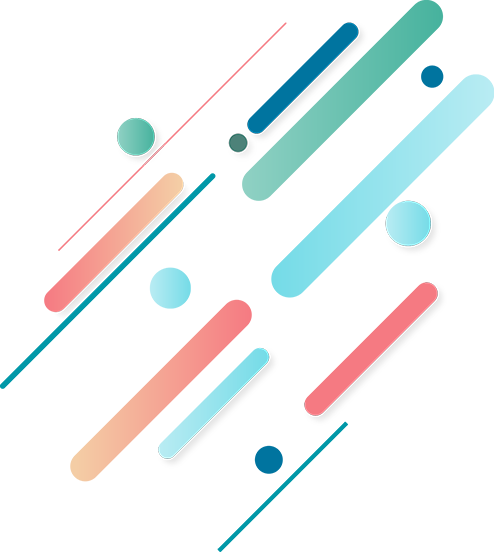 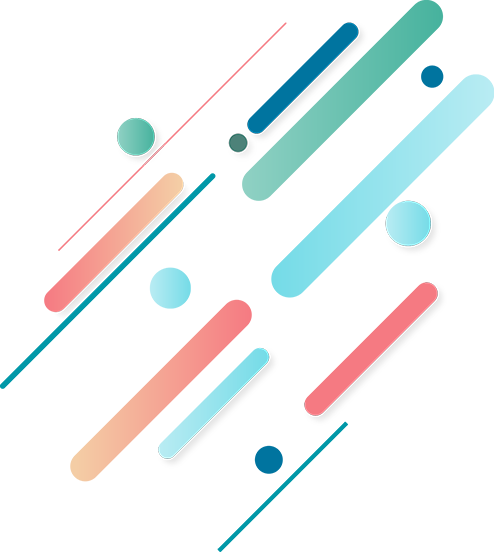 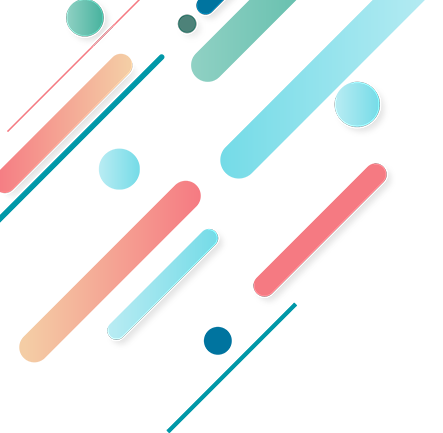 目录
CONTENT
2.2 按用途分类 Sentence Types by Use
Exercise
2.1 按结构分类 Sentence Types by Structure
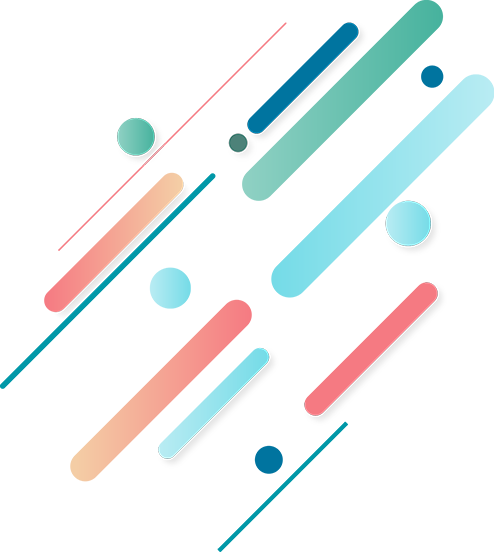 2.3 按修辞分类 Sentence Types by Rhetoric
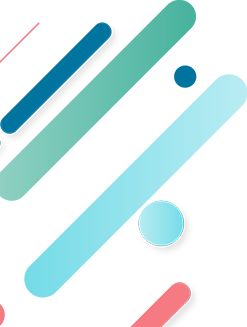 2.4 按结构分类 Sentence Types by Need
英语句子的基本类型
Basic Sentence Types
从结构上讲，英语句子分为简单句（ Simple Sentence）和多重句（ Multiple Sentence）。只有一个主语和谓语并能表达完整意思的独立句子是简单句。多重句包含两种基本情况，一种是两个或者两个以上的简单分句形成并列关系，这样的句子叫做并列句（ Compound Sentence）；另一种是两个或两个以上的简单分句构成主从关系，这样的句子叫做复合句（ Complex Sentence）。如果两个或两个以上的分句，其中一个带有主从结构并由并列连
词连接起来，便构成并列复合句（ Compound-complex Sentence）。
2.1 按结构分类 Sentence Types by Structure
英语句子的基本类型
Basic Sentence Types
1）简单句（ Simple Sentence）
英语的简单句只有五种基本句型，所有的英语句子都离不开这五种基本句型，即SV， SVC， SVO， SVOC， SVOiOd。
其中S = Subject，也就是主语； V = Verbal phrase，也就是谓语部分； C = Complement，表示跟在系动词之后的补语； O = Object，也就是句子的宾语，在最后一种句型中包括间接宾语（Oi）和直接宾语（Od）。这五种句型的形成依靠的是谓语部分的动词的用法，动词的用法又和它的意义密不可分。
英语句子的基本类型
Basic Sentence Types
SV: The teacher left.
SVO: Everyone likes him.
SVC: She is Peter’s sister.
SVOC: The news made her sad.
SVOiOd: He told us a story.
简短的简单句通常用于强调，提出主要的观点、结论或重要的事实。有时也用来描写、快捷的动作或传递激动兴奋的感情。
英语句子的基本类型
Basic Sentence Types
2）并列句（ Compound Sentence）
       并列句由两个或更多并列而又相互独立的句子组成。从意义上说，这些分句是同等重要的；从结构上看，它们平行并列，相互之间没有从属的关系。并列句的各个分句通常用并列连词或副词连接起来。这样的连接词有以and为代表的表示意义延伸的并列连词、以or为代表的表示选择概念的并列连词、以but为代表的表示转折的并列连词和表示原因的for四个类型。第一种包括and， not only ... but (also) ...， neither (nor)；第二种包括or， either... or ...；第三种包括but， while， whereas等；第四种只有一个for。请看下面的例子：
英语句子的基本类型
Basic Sentence Types
(1) As is reported, a trade agreement was signed and a cultural exchange was arranged.
(2) Not only is he himself interested in the subject but all his students are beginning to
show an interest in it.
(3) Dr. Fisher neither loves the environment, nor is he accustomed to the weather.
(4) The children can go with us, or they can stay at home.
(5) You can either do it by yourself, or you can ask someone else to do it.
(6) The young man has often been praised, but he is never conceited.
(7) They want to live in town, whereas we would rather live in the country.
(8) They apparently have a good drainage system, for the streets never seem to flood after a downpour.
(9) He had a great desire to have a home of his own, for he had always lived with his
grandmother.
英语句子的基本类型
Basic Sentence Types
3）复合句（ Complex Sentence）
      复合句的各分句间不是并列关系而是主从关系，即一个句子中分主句和从句。主句为句子的主体；从句只是整个句子的一个部分，尽管它也有主语和动词等主要句子成分，但不能在意义上独立成为一个句子。构成从属关系的复杂句包括名词性从句（ Nominal Clauses）（可以作主语、宾语、表语、同位语、主语补语等），形容词从句（定语从句，Attributive Clauses）和副词从句（状语从句， Adverbial Clauses）。
英语句子的基本类型
Basic Sentence Types
名词性从句： 
从句在主句中起相当于名词的作用。根据它在句子中所起的作用又可分为：
主语从句： (10) That the earth moves around the sun is known to us all.
表语从句： (11) That is why he is late.
宾语从句： (12) We firmly believe that he will succeed in the end.
英语句子的基本类型
Basic Sentence Types
形容词从句：
从句在主句中起相当于形容词的作用，也叫定语从句，一般由关系代词和关系副词引导。
用关系代词引导的定语从句，关系代词有who，whom，whose，that，which，如：
(13) He is the only one who knows Russian.
(14) Tom is the student whose English is the best in our class.
(15) The scientist whom you want to see is coming.
用关系副词引导的定语从句，关系副词有when，where，why，如：
(16) Sunday is the time when I am the least busy.
(17) Is this the school where you taught English?
(18) I do not know the reason why she cried.
英语句子的基本类型
Basic Sentence Types
副词从句： 
从句在句子中修饰动词、形容词或副词时，相当于副词所起的作用，也称状语从句。这种从句根据其意义的不同选用不同的连词，大体上可分为表示时间、地点、原因、条件、让步、结果、目的、比较、方式等几类：
表示时间的状语从句通常用 when，while，after，before，since，until，as，as soon as等引导，如：
(19) When the field is ready, the farmer will sow the wheat.
(20) It will be a long time before we finish the task.
英语句子的基本类型
Basic Sentence Types
表示原因的状语从句通常用because，as，since，now that引导，如：
(21) He didn’t come yesterday as his mother was ill.
(22) Now that everything is ready, let’s begin our party.
表示地点的状语从句通常用where，wherever引导，如：
(23) Where there is heat, there is motion.
(24) We will go wherever we are needed most.
表示条件的状语从句一般用if，supposing，provided，unless，as long as等引导，如：
(25) If the wind drops, we’ll go skating.
(26) We are safe as long as we are in his care.
英语句子的基本类型
Basic Sentence Types
表示让步的状语从句通常用 although，though，even if，whatever，however等连词引
导，如：
(27) Although he was ill, he persevered with his experiment.
(28) However great a person is, he should be modest.
表示结果或程度的状语从句常常与so， such连用，而从句本身多用that引导，如：
(29) It was so dark that we could see nothing in front of us. (表示程度)
(30) She was worried so that she could not go to sleep. (表示结果)
表示目的的状语从句通常用 so that，that，in order that等连词引导，从句中多用
might，may（有时也用 can）等情态动词，意思与前一类表示结果或程度的状语从句不
同。
英语句子的基本类型
Basic Sentence Types
表示比较的状语从句通常用连词than或as ... as，not as (so) ... as，as though，as if引导，
如：
(31) The work is not as easy as I thought.
表示方式或状态的状语从句用as来引导，表达“如同”、按照”等意思，如：　
(32) He does as the doctor advises.

4）并列复合句（ Compound-complex Sentence）
并列复合句由两个或更多的主句和至少一个从句组成。例如：
(33) He is an honest person, and everybody believes what he says.
英语句子的基本类型
Basic Sentence Types
1）陈述句（ Declarative Sentence）：
叙述一项事实（包括肯定和否定），例如：
(34) Mark Twain was a great American writer.
(35) I have never been to Japan.
2.2 按用途分类 Sentence Types by Use
英语句子的基本类型
Basic Sentence Types
2）疑问句（ Interrogative Sentence）：用来提出疑问的句子。共有四种：
一般疑问句（General Questions）：
(36) Can you finish the work in time?
特殊疑问句（W-Questions; H-Questions）：
(37) Where do you live?
(38) How do you know that?
选择疑问句（Alternative Questions）：
(39) Do you want tea or coffee?
反意疑问句（Tag-Questions）：
(40) He doesn’t know her, does he?
英语句子的基本类型
Basic Sentence Types
3）祈使句（ Imperative Sentence）：
通常表示一种请求、命令或建议，例如：
(41) Be careful.
(42) Let it be a lesson to all of us.
4）感叹句（Exclamatory Sentence）：
表示喜、怒、哀、乐等强烈感情的句子，例如：
(43) What an interesting book it is!
(44) How lovely and lively the child is!
英语句子的基本类型
Basic Sentence Types
1）松散句（ Loose Sentence）：把句子的主干放在其他成分的前面。并列句是一种松散句；当主句出现在从句之前时，复合句也是松散句；简单句则根据其主干和附属部分的安排顺序，可分为松散句和调尾句。例如：
(45) She was interested in music, but she finally went to this institute to study English.
(46) Finally she went to this institute to study English, though she was interested in music.
(47) The willow somehow suggested a young woman, with her long hair flowing in the wind.
2.3按修辞分类 Sentence Types by Rhetoric
在实际写作中，松散句自然简洁，平铺直叙，用于列举同等重要的事实或观点。
英语句子的基本类型
Basic Sentence Types
2）调尾句（ Periodic Sentence）：把句子的主干放在其他成分的后面，直到句子结束，语法意思才完整。如：
(48) With its long twigs in the wind, the willow somehow suggested a young woman.
(49) Though she was interested in music, she finally came to this institute to study English.
在实际写作中，通常使用调尾句以达到高潮。
英语句子的基本类型
Basic Sentence Types
3）平衡句（ Balanced Sentence）：此类句子结构类似，意义相对，常用 and，whereas引导。如：
(50) The politician is concerned with successful elections, whereas the statesman is interested in the future of his people.
2.3按修辞分类 Sentence Types by Rhetoric
在实际写作中，平衡句常用于说明文和议论文中，特别是观点相对时。
英语句子的基本类型
Basic Sentence Types
长句（ Long Sentence）：长句用于比较精确地表达复杂的思想，介绍理论和观点；在文学作品中，长句用于描写。
短句（ Short Sentence）：用于表达观点、结论或重要的事实；在文学作品中短句用于描述快捷的动作或传递兴奋激动的情感。
2.4按作者所需分类 Sentence Types by Need
Questions 1: Identify different types for the following sentences based on their structures.
1) I spent hours and hours making an airplane out of stone.
2) I put the fluffy stuff underneath the microscope to examine it carefully.
3) While fishing in the blue lagoon, I caught a lovely silver fish.
4) They say if you step on a crack, you will break your mother’s back.
5) They just had a contest for the scariest mask, and I was the wild and daring one who won the contest for the scariest mask—and (sob) I’m not even wearing one.
simple sentence
simple sentence
Exercise
complex sentence
complex sentence
compound-complex sentence
6) My voice was raspy, rough, and cracked.
7) I opened my eyes and looked up at the rain, and it dripped in my head and flowed into my brain.
8) They say that once in Zanzibar a boy stuck out his tongue so far that it reached the heavens and touched a star, which burned him rather badly.
9) I’m going to Camp Wonderful beside Lake Paradise across from Blissful Mountain in the Valley of the Nice.
10) I joke with the bats and have intimate chats with the cooties that crawl through my hair.
11) The antlers of a standing moose, as everybody knows, are just the perfect place to hang your wet and drippy clothes.
simple sentence
compound sentence
Exercise
complex sentence
simple sentence
complex sentence
complex sentence
12) We’ll walk with a walk that is measured and slow, and we’ll go where the chalk-white arrows go.
13) I am writing these poems from inside a lion, and it’s rather dark in here.
14) A piece of sky broke off and fell through the crack in the ceiling right into my soup.
15) If you were only one inch tall, you’d ride a worm to school.
16) The traffic light simply would not turn green, so the people stopped to wait as the traffic rolled and the wind blew cold, and the hour grew dark and late.
compound-complex sentence
compound sentence
Exercise
simple sentence
complex sentence
compound-complex sentence
Questions 2:Add a question to each sentence to form Tag-Questions.
I’m as tall as your sister.

2)   I wish to have a word with you.

3)   The Swede made no answer.

4)   He ought to know what to do.
       
5) We have to get there at eight tomorrow.
I’m as tall as your sister, aren’t I?
Exercise
I wish to have a word with you, may I?
The Swede made no answer, did he / she?
He ought to know what to do, oughtn’t he? / shouldn’t he?
We have to get there at eight 
tomorrow, don’t we?
6) He used to take pictures there.

7) You’d better read it by yourself.

8) He would rather read it ten times than recite it.

9) You’d like to go with me.

10) He must be a doctor.
He used to take pictures there, didn’t he? / usedn’t he?
Exercise
You’d better read it by yourself, hadn’t you?
He would rather read it ten times than recite it, wouldn’t he?
You’d like to go with me, wouldn’t you?
He must be a doctor, isn’t he?
11)They are blue in color.

12) Neither you nor I am an engineer.

13) Everything is ready.

14) Mr. Smith had been to Beijing several times, he should have been in China now.

15) Everyone knows the answer.
They are blue in color, aren’t they?
Exercise
Neither you nor I am an engineer, are we?
Everything is ready, isn’t it?
Mr. Smith had been to Beijing several times, he should have been in China now, shouldn’t he?
Everyone knows the answer, don’t they/does he?
16) We need not do it again.

17) Don’t do that again.

18) There is something wrong with your watch.

19) It is impossible.

20) He must be there now.
We need not do it again, need we?
Exercise
Don’t do that again, will you?
There is something wrong with your watch, isn’t there?
It is impossible, isn’t it?
He must be there now, isn’t he?
Questions 3:Connect the sentences in each group and form complex sentences.
1) It is unlikely that Cleopatra actually committed suicide with an asp.
The species is unknown in Egypt.

2) The boy hid the jewelry.
No one would ever find it.
3) Our neighbors installed a swimming pool.
The pool is in their backyard.
They have gained many new friends.
Exercise
Because the species is unknown in Egypt, it is unlikely that Cleopatra actually committed suicide with an asp.
The boy hid the jewelry where no one would ever find it.
Since our neighbors installed a swimming pool in their backyard, they have gained many new friends.
4) My parents and I watched in awe.
We watched on a hot August evening.
Erratic bolts of lightning illuminated the sky.
The bolts of lightning were from a distant storm.
5) Benny played the violin.
The dog hid in the bedroom.
The dog whimpered.
6) Natural rubber is used chiefly to make tires and inner tubes.
It is cheaper than synthetic rubber.
It has greater resistance to tearing when wet.
On a hot August evening, my parents and I watched in awe as erratic bolts of lightning from a distant storm illuminated the sky.
Exercise
Whenever Benny played the violin, the dog hid in the bedroom and whimpered.
Natural rubber is used chiefly to make tires and inner tubes because it is cheaper than synthetic rubber and has greater resistance to tearing when wet.
7) A French woman fids an unusually ugly potato.
She runs up to the nearest man.
She smashes it in his face.
This is done by ancient custom.

8) Credit cards are dangerous.
They encourage people to buy things.
These are things that people can’t afford.
These are things that people do not really need.
By ancient custom, when a French woman finds an unusually ugly potato, she runs up to the nearest man and smashes it in his face.
Exercise
Credit cards are dangerous because they encourage people to buy things that they can’t afford and do not really need.
9) I kissed her once.
I kissed her by the pigsty.
She wasn’t looking.
I never kissed her again.
She was looking all the time.
Exercise
I kissed her once by the pigsty when she wasn’t looking and never kissed her again although she was looking all the time.
10) Some day I shall take my glasses off.
Some day I shall go wandering.
I shall go out into the streets.
I shall do this deliberately.
I shall do this when the clouds are heavy.
I shall do this when the rain is coming down.
I shall do this when the pressure of realities is too great.
Exercise
Some day, when the clouds are heavy, and the rain is coming down and the pressure of realities is too great, I shall deliberately take my glasses off and go wandering out into the streets.
Questions 4:Translate the following into English, using complex sentence structure.
1) 问题是谁来帮助我们。

2) 今天的中国不再是五十年前的中国。

3) 她不像以前那个样子。

4) 问题是我们什么时候完成这项工程。
Exercise
The question is who will come to help us.
China of today is no longer what it was fifty years ago.
She is not what she used to be.
The question is when we’ll complete the works.
Questions 4:
5) 这就是古泗州城所处的位置。

6) 我的建议是我们说话要特别小心。

7) 他发现他的英语太差了。

8) 刘芹决定当个护士。
This was where the Old Sizhou Town lay.
Exercise
My suggestion is that we should pay special attention to what we’ll say.
He found that his English was too poor.
Liu Qin decides that she is going to be a nurse.
Questions 4:
9) 我猜想你对政治不感兴趣。

10) 我们认为他们在课堂上打架真不光彩。

11) 我们对她不辞而别感到奇怪。

12) 你在路上遇到的那个陌生人是一个世界著名的歌唱家。
I imagine that you’re not interested in politics.
Exercise
We thought it a shame they fought against each other in class.
We felt it strange that she should leave without saying good-bye.
The stranger (whom) you met on the way is a world-famous singer.
Questions 4:
13) 我想见一见你刚才谈起的那个人。

14) （那些）有自行车的人可以骑自行车去。没有车的人可以坐公共汽车去。

15) John Kennedy是美国最年轻的总统，他的名字为大多数美国人所熟悉。

16) 这就是我们曾经谈起过多次的那个人。
I’d like (want) to see the man of whom you talked just now.
Exercise
Those who have got bikes may go by bike. Those who haven’t got bikes may go by bus.
John Kennedy was the youngest U.S. president, whose name is known to most Americans.
This is the man of whom we talked several times.
Questions 4:
17) 我们班有56名学生，其中35名是男生。

18) 这就是他出生的那家医院。

19) 谁的钱包被偷了必须弄清楚。

20) 他们中哪一个会赢这场比赛还很难说。
In our class there are 56 students, of whom 35 are boy students.
Exercise
This is the hospital in which he was born.
Whose wallet was stolen must be made clear.
Which of them will win the game is hard to say.
Questions 4:
21) 信中没有提到你叔叔什么时候到。

22) 这位画家是什么地方的人我们都不知道。

23) 我们什么时候开运动会还是个问题。

24) 他一边听老师讲课一边记笔记。
When your uncle will arrive was not mentioned in the letter.
Exercise
Where the painter is from is unknown to us all.
It is still a question when we’ll have our sports meeting.
He took notes as/while/when he was listening to the teacher.
Questions 4:
25) 太阳一出来我们就起床。

26) 我在写作的时候，请保持安静。

27) 她读书的时候睡着了。

28) 他打电话给我，叫我留在原地。
We get up when the sun rises.
Exercise
Please keep silent while/when I’m writing.
While (she was) reading, she fell asleep.
He phoned to ask me to stay where I was.
Questions 4:
29) 你想在哪儿过夜就在哪儿过夜吧。

30) 武汉位于长江和汉水的汇合处。

31) 既然一切都准备好了，现在我们可以开始做实验了。（since）

32) 因为他学习不努力，所以上学期英语考试不及格。（because）
You can pass the night wherever you want.
Exercise
Wuhan lies where the Yangtze River and the Han River meet.
Since everything is ready, we can begin our experiment.
He didn’t pass the English examination last term because he hadn’t studied hard.
Questions 4:
33) 昨晚由于下大雪，大家都呆在家里。

34) 格林先生来中国，为的是参观长城和其他名胜。

35) 为了人民生活得更好，我们必须努力工作。

36) 马克思学俄语，为的是了解俄国的政治形势。
As it snowed heavily last night, everyone stayed at home.
Exercise
Mr. Green came to China in order that (so that) he might visit the Great Wall and other places of interest.
In order that people may live better, we must work hard.
Marx learned Russian in order that (so that) he might acquaint himself with/gain some knowledge of the political situation in Russia.
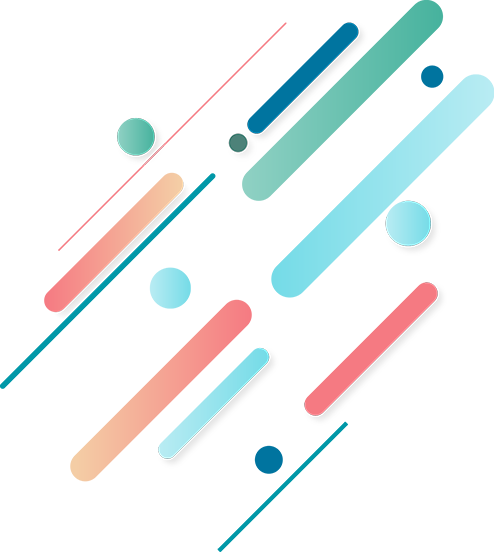 第3节
造句的技巧
Techniques in Writing   Sentences
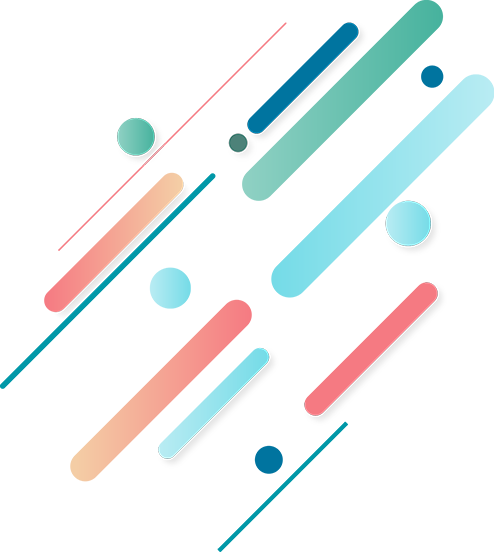 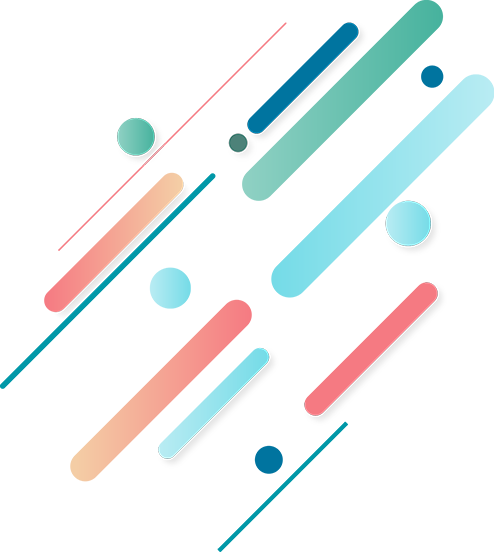 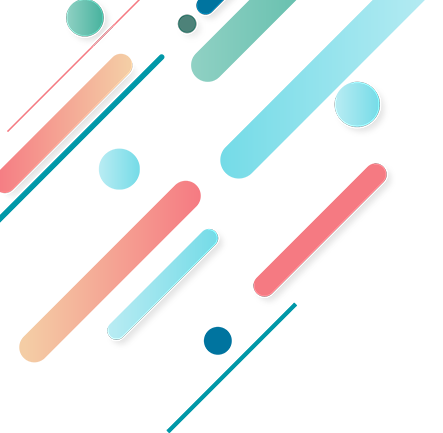 目录
CONTENT
Exercise
3.1      增强句子简洁性的方法  
Ways to Make Sentences More Concise
3.2      增强句子多样化的方法  
Ways to Make Sentences More of a Variety
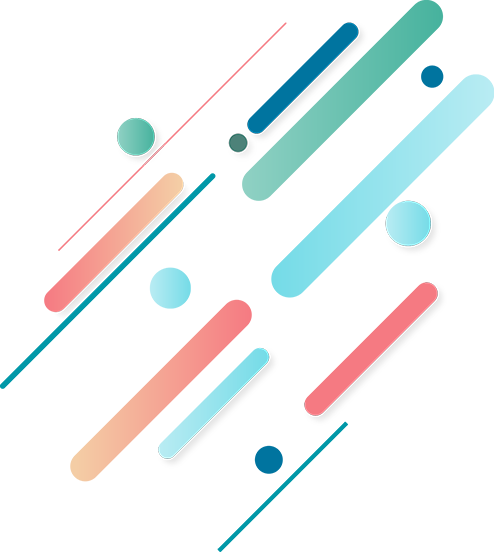 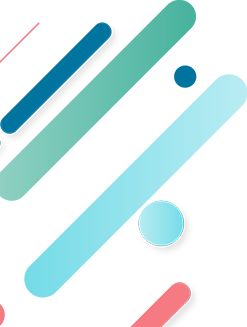 3.3      扩充句子的方法  
Ways to Extend Sentences
造句的技巧
Techniques in Writing Sentences
在不影响准确、清晰表达的前提下，句子中能简化的部分尽量简化，能省略的尽量省略，用精炼的语言表达丰富的思想，使要表达的深层语义明白流畅，一目了然。
1）尽可能把从句变成单句或短语，把短语变成单词。例如：
(1) If you compare the two methods carefully, you will find the difference.
这个句子本来用一个简单句就足以表达清楚，却用了一个含条件状语从句的复合句，反而显得冗长累赘。下面这句就精炼多了：
 A careful comparison of the two methods will show you the difference.
3.1增强句子简洁性的方法  Ways to Make Sentences More Concise
造句的技巧
Techniques in Writing Sentences
又如：(2) When I pushed the door open, I saw a group of young people.
此句可用现在分词短语代替时间状语从句，使文字更简短紧凑，干净利落： 
Pushing the door open, I saw a group of young people.
2）避免不必要的重复，包括语义重复和用词重复。例如：
(3) She is attractive in appearance, but she is rather a foolish person.
此句前半句属于语义重复。用了 attractive (迷人的；有吸引力的 )，无须再用 in
appearance；后半句属于用词重复，全句宜改为： She is attractive, but rather foolish. 又如：
(4) The workers and technicians in this factory have made a lot of new innovations.
此句中innovations已含有new之义，因此应当把new去掉。
造句的技巧
Techniques in Writing Sentences
3）改写不必要的冗长句子结构和被动语态，对原句的结构做一些必要的调整。例
如：
(5) It is necessary for students to fill out both registration forms.
宜改为： Students must fill out both registration forms.
(6) Britain was defeated by the United States in the war of 1812.
宜改为： Britain lost the war of 1812 to the United States.
(7) My short stay in the country gave me the greatest happiness that I have had over the entire period of my life.
宜改为： My short stay in the country gave me the greatest happiness in my life.
造句的技巧
Techniques in Writing Sentences
从整体效果考虑，好的文章应该是该用长句时用长句，该用短句就用短句。因为长句和短句各有千秋。长句的特点是结构层次多，凝重典雅，严密周详，利于复杂思想的表达。但是长句使用起来不够活泼，不够简便。短句的特点是生动简洁，短小精悍，活泼有力，但容量较小，不利于表达复杂的语义内容。在具体语言活动中，为了达到简洁明快、生动活泼、又严密精确、细腻委婉的目的，往往是长短句交替使用。
3.2 增强句子多样化的方法  Ways to Make Sentences More of a Variety
造句的技巧
Techniques in Writing Sentences
例如：(8) I like reading novels. They often tell me interesting and moving stories. Some stories are also instructive. They describe good and evil people. They describe the bright side and the dark
side of life. They help me distinguish between right and wrong. In this way they have helped me
understand people and life. As a result, I seem to have become wiser.
此段中一共有八个简单句，句型结构单一，而且句子长短相近，十分单调。
下面是修改后的段落：(9) I like reading novels because they tell interesting and moving stories. Moreover, some stories are instructive. By describing good and evil people, and the bright side and the dark side of life, such stories help me to distinguish between right and wrong, and understand people and life. Reading them has perhaps made me wiser.
造句的技巧
Techniques in Writing Sentences
再看下面的例子：
(10) John went to work on foot. He took a bottle of hot tea and delicious lunch in a paper
bag. He walked slowly. He enjoyed the cool, early morning air. He also enjoyed the sights
and sounds of the streets. The big city was rapidly waking up. It was noisy and turbulent. An
energetic little boy was setting his battered shoeshine stand in front of a hotel entrance. A
deliveryman was busily slapping down cartons of lettuce on the sidewalk in front of a grocery
store and he was dressed in a white uniform. John saw a friend. The friend was waiting for a taxi.
He stopped briefly for a short chat. The walk could yield pleasurable observations. John usually
walked to work and he seldom took taxis. Walking made him happy. It also kept him healthy.
从语法和用词来看，这段文字无可挑剔。但此段文字中句子长度大体相当，且都是短
句，读起来平淡无味，不妨这样修改：
造句的技巧
Techniques in Writing Sentences
再看下面的例子：
(11) With a bottle of hot tea and delicious lunch in a paper bag, John walked to work.
Slowly he walked, enjoying the cool, early morning air and the sights and sounds of the streets.
The big, noisy, turbulent city was rapidly waking up. An energetic little boy was setting his
battered shoeshine stand in front of a hotel entrance. A deliveryman dressed in a white uniform
was busily slapping down cartons of lettuce on the side walk in front of a grocery store. John saw a friend waiting for a taxi. He stopped briefly for a short chat. As the walk usually could yield
pleasurable observations, John seldom took taxis. Walking not only made him happy but also
kept him healthy.
造句的技巧
Techniques in Writing Sentences
改写后的段落中，长短句交替使用，语句叠峦起伏，音韵和谐，语言表达有张有弛，
活泼而不乏凝练，紧凑而不显呆板。所以句子的好坏，并不在于长短、简单还是复杂，归
根结底在于多变。句子是否多变是衡量一篇文章是否老练成熟的主要标志之一，当然也显
示出一个人英语水平的高低。句子多变主要表现在句型的多样化与长短句的交替使用。但
这种交替使用并不是机械性的，而是根据不同的语境，选择最能表达作者意图的句子。
      总之，作者可根据情况，使句子多样化，使文章灵活多姿。
造句的技巧
Techniques in Writing Sentences
例如，下列五个句子的基本概念一样，但是句式不同，内容重点也有些差别：
(12) The goats grazed peacefully on the farm and were unaware of the approaching hunter.
(并列分句)
(13) Grazing peacefully, the goats on the farm were unaware of the approaching hunter. (现
在分词短语+简单句)
(14) On the farm, the goats grazed peacefully and were unaware of the approaching hunter.
(副词短语+并列分句)
(15) There were goats grazing peacefully on the farm, unaware of the approaching hunter. (简
单句+形容词短语)
(16) As the goats grazed peacefully on the farm, they were unaware of the approaching
hunter. (原因副词从句+主句)
造句的技巧
Techniques in Writing Sentences
句子扩充指的是在简单句的基础上添加适当的修饰成分，使句子能准确客观地表达作者的思想，反映事物的本来面貌。句子扩充的方法很多，现简述如下：
1）添加形容词或副词
通过添加形容词或副词对句子中的名词或动词加以修饰，使名词表意更确切，动词行为更生动，给人以亲临其境，栩栩如生之感。这在句子扩充的技巧中是最常用，也是最容易做到的。如： (17) This course is a way to improve my language skills. 我们可以通过添加形容词或副词的方法扩充句子，对句子中的名词“课程”、“方法”、“语言”、和动词“改进”做进一步修饰，使其显得更生动，更具体。
比如可改成： This optional course is a good way to improve my English language skills effectively.
3.3 扩充句子的方法  Ways to Extend Sentences
造句的技巧
Techniques in Writing Sentences
3.3 扩充句子的方法  Ways to Extend Sentences
2）添加介词短语
用来扩充句子的介词短语一般在句子中作定语或状语，表明事物的特征和行为发生
的时间、地点、原因、目的、方式等。通过给句子添加介词短语，可以使句子意思更明
确，信息更充实。在说明文和记述文中介词短语用得最多。例如： (18) Brain drain is often heard. 可以改为： 
In recent years, brain drain is often heard in most of the developing countries.
(19) Creativity is an important feature. 可以改为：
Creativity is one of the most important features of a successful person in our days.
造句的技巧
Techniques in Writing Sentences
3）添加分词短语
用于扩充句子的分词短语一般在句子中作定语或状语。分词短语可分为现在分词短语
和过去分词短语。现在分词短语一般可表示行为方式、伴随动作及时间和原因等，而过去分词短语在句子中可表示原因、时间、条件及动作发生时的背景或情况。比如：
(20) They completed the experiment. 可以改为：
Working right through more than two years, they completed the experiment.
再比如： (21) We had great difficulty in completing the project. 可以改为：
Not having got enough hands, we had great difficulty in completing the project.
3.3 扩充句子的方法  Ways to Extend Sentences
造句的技巧
Techniques in Writing Sentences
4）添加不定式
不定式是动词的一种非限定形式，在句子中可以担当多种成分。不定式在句子中可以
作主语、宾语、表语、定语和状语。不定式具有动词的特征，有时态和语态的变化。通过添加不定式，可以把作者的思想表达地更充分，把事情的原因、目的、结果、状态、性质和特征交代地更清楚。(22) Many students go to the library at weekends. 可以改为：     Many students go to the library at weekends to enjoy reading books.
5）句子合并
例如下面四个单句：
(23) A wrist-watch is a time-telling device.     (24) Its size is very small.
(25) It is very much convenient.       (26) It can be worn on the wrist.
造句的技巧
Techniques in Writing Sentences
这四个单句短小精悍，意义明确，基本可以表达作者的思想。但因形式过于分散，无
法表达句子之间的逻辑关系，给人的印象是作者思路不完整，一会儿说东，一会儿说西，
语句之间逻辑松散。如果利用句子合并的技巧把四个单句合并成一个复合句：
(27) A wrist watch is a time-telling device, which is so small and convenient that it can be
worn on the wrist.
这样就突出了手表的功能，兼顾了手表的特征，句子之间的主从关系一目了然。
再看下面四个句子：
(28) There are many net bars along the streets.
(29) They are crowded with people.
(30) They are mostly young men.
(31) Their fingers are dancing on the keyboard.
造句的技巧
Techniques in Writing Sentences
这四个句子虽然也能表达作者的基本思想，但思路凌乱，而且句子之间无法衔接。
如，第一、二句的主语都是“网吧”，而三、四句的主语却是“人”和“手指”。主语变来变去，让人摸不着头脑。
用句子合并的技巧可改写成：
(32) If you go along the streets, you can notice a lot of net bars crowded with people, most
of them young men, whose fingers are dancing on the keyboard.
这样就可以使句子结构严谨、布局合理、主题突出。
Questions 1:Translate the following sentences and pay attention to the ways sentences are extended.
1) 我们发现礼堂坐满了。

    我们发现大礼堂坐满了学生和教师。

    我们发现大礼堂坐满了在听一个重要报告的学生和教师。
Exercise
We found the hall full.
We found the great hall full of students and teachers.
We found the great hall full of students and teachers who are listening to an important report.
Questions 1:
不过，他终于获准发回了一份传真。

不过，他终于获准发回了一份传真，在传真中他告诉编辑……

不过，他终于获准发回了一份传真，在传真中他告诉编辑他被抓了起来。

不过，他终于获准发回了一份传真，在传真中他告诉编辑就在他数1084级台阶时，他被抓了起来。
However, he had at last been allowed to send a fax.
Exercise
However, he had at last been allowed to send a fax in which he informed the editor that…
However, he had at last been allowed to send a fax in which he informed the editor that he had been arrested.
However, he had at last been allowed to send a fax in which he informed the editor that he had been arrested while counting the 1,084 steps.
Questions 1:
3) 我们也犯基本错误。

    我们也犯把我们的新年决心告诉所有人这样的基本错误。

    我们也犯这样的基本错误，把我们的新年决心告诉所有人，这样我们看起来更加愚蠢。
We also make the fundamental error.
Exercise
We also make the fundamental error of announcing our New Year Resolutions to everybody.
We also make the fundamental error of announcing our New Year Resolutions to everybody so that we look even more foolish.
Questions 2:Make sentences using the information provided in each group
1) Willie had a beard and a moustache.
The beard was bushy.
The beard was long.
The moustache was droopy
Exercise
1) Willie had a long, bushy beard and a droopy moustache.
Questions 2
2) The man handed me a photograph of a woman.
He did this silently.
The man was old.
The woman was beautiful.
3) The man handed me a photograph of a woman.
The photograph was torn.
The photograph was faded.
The woman was young.
Exercise
2) Silently, the old man handed me a photograph of a beautiful woman.
3) The man handed me a torn and faded photograph of a young woman.
5) The photograph of the woman brought back memories.
The memories were brought back instantly.
The woman was beautiful.
The woman was young.
The photograph was torn.
The photograph was faded.
The memories were fine.
The memories were old.
Questions 2
4) The photograph brought back memories.
The memories were brought back instantly.
The memories were fine.
The memories were old.
Exercise
4) The photograph instantly brought back fine old memories.
5) The torn and faded photograph of a beautiful young woman instantly brought back fine old memories.
Questions 2
6) A mouse darted.
It darted across the salad bar.
This happened during the luncheon.
7) We traveled this summer.
We traveled by train.
We traveled from Biloxi.
We traveled to Dubuque.
Exercise
6) During the luncheon, a mouse darted across the salad bar.
7) This summer we traveled by train from Biloxi to Dubuque.
Questions 2
8) The convertible swerved, crashed, and caromed.
It swerved off the road.
It crashed through the guardrail.
It caromed off a maple tree.
9) Mick planted seeds.
He planted them in his garden.
He did this after the quarrel.
The quarrel was with Mr. Jimmy.
Exercise
8) The convertible swerved off the road, crashed through the guardrail, and caromed off a maple tree.
9) After his quarrel with Mr. Jimmy, Mick planted seeds in his garden.
Questions 2
10) Grandpa dropped his teeth.
His teeth were false.
His teeth dropped into a glass.
There was prune juice in the glass.
11) Lucy played.
She was behind the sofa.
She was with her friend.
Her friend was imaginary.
They played for hours.
Exercise
10) Grandpa dropped his false teeth into a glass of prune juice.
11) Lucy played behind the couch for hours with her imaginary friend.
Questions 2
13) A man stood, looking down.
He stood upon a railroad bridge.
The bridge was in northern Alabama.
He was looking down into the water.
The water was twenty feet below.
The water was swift.
12) There was a man.
He wore a chicken costume.
He dashed across the field.
He did this before the ballgame.
The ballgame was on Sunday afternoon.
Exercise
12) Before the ballgame on Sunday afternoon, a man in a chicken costume dashed across the field.
13) A man stood upon a railroad bridge in northern Alabama, looking down into the swift water twenty feet below.
Questions 2
14) The gray-flannel fog closed off the Salinas Valley.
It was the fog of winter.
The fog was high.
The Salinas Valley was closed off from the sky.
And the Salinas Valley was closed off from all the rest of the world.
14) The high gray-flannel fog of winter closed off the Salinas Valley from the sky and from all the rest of the world.
Exercise
15) I climbed to my perch.
I did this one night.
The night was hot.
The night was in the summer.
The night was in 1949.
It was my usual perch.
My perch was in the press box.
The press box was cramped.
The press box was above the stands.
The stands were wooden.
These were the stands of the baseball park.
The baseball park was in Lumberton, North Carolina.
Questions 2
15) One hot night in the summer of 1949, I climbed to my usual perch in the cramped press box above the wooden stands of the baseball park in Lumberton, North Carolina.
Exercise
Questions 2
16) The fist alarm clock woke the sleeper by gently rubbing his feet.
The fist alarm clock was invented by Leonardo da Vinci.


17) Some children have not received flu shots.
These children must visit the school doctor.
Exercise
16) The first alarm clock, which woke the sleeper by gently rubbing his feet, was invented by Leonardo da Vinci.
17) Children who have not received flu shots must visit the school doctor.
Questions 2
18) Success encourages the repetition of old behavior.
Success is not nearly as good a teacher as failure.


19) I showed the arrowhead to Rachel.
Rachel’s mother is an archaeologist.
Exercise
Success, which encourages the repetition of old behavior, is not nearly as good a teacher as failure.
I showed the arrowhead to Rachel, whose mother is an archaeologist.
Questions 2
21) The dishwasher was invented in 1889.
The dishwasher was invented by an Indiana housewife.
The fist dishwasher was driven by a steam engine.
20) Merdine was born in a boxcar.
Merdine was born somewhere in Arkansas.
Merdine gets homesick every time she hears the cry of a train whistle.
Exercise
20) Merdine, who was born in a boxcar somewhere in Arkansas, gets homesick every time she hears the cry of a train whistle.
21) Invented by an Indiana housewife in 1889, the first dishwasher was driven by a steam engine.
Questions 2
22) I took small sips from a can of Coke.
I was sitting on the ground in a shady corner.
I was sitting with my back against the wall.
23) How does cross-country skiing differ most fundamentally from downhill skiing?
It differs in the way you get yourself uphill.
Exercise
22) Sitting on the ground in a shady corner with my back against the wall, I took small sips from a can of Coke.
23) Where cross-country skiing differs most fundamentally from downhill skiing is in the way you get yourself uphill.
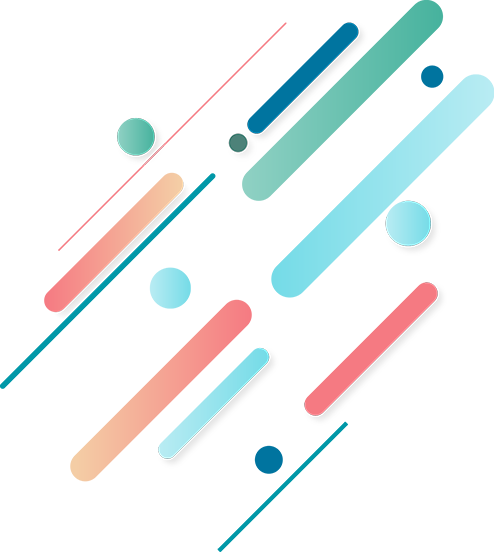 第4节
造句的常见错误
Common Mistakes in Writing  Sentences
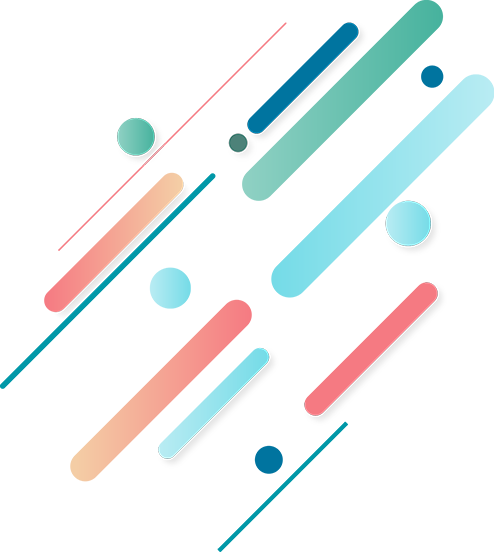 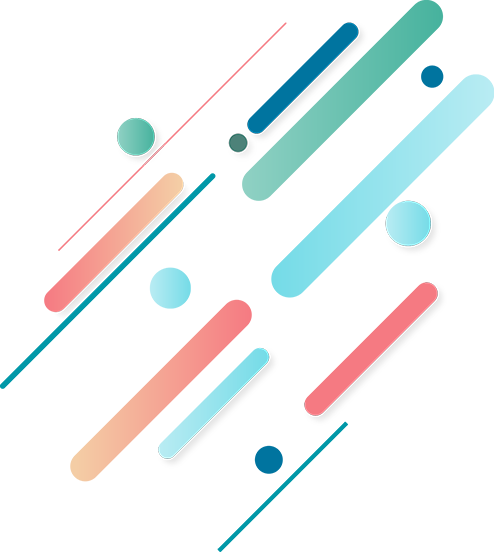 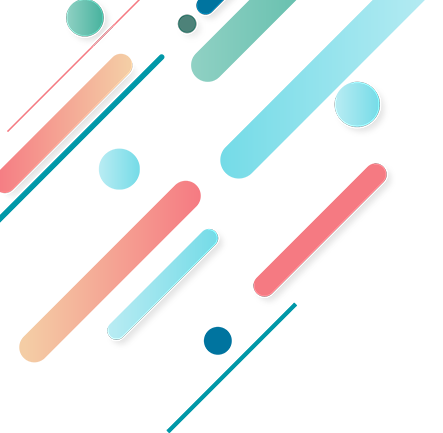 目录
CONTENT
Exercise
4.1      句子结构不完整
Incomplete Sentence Structures
4.2      谓语动词与非谓语动词不分  
Confusion of Predicates and Non-predicates
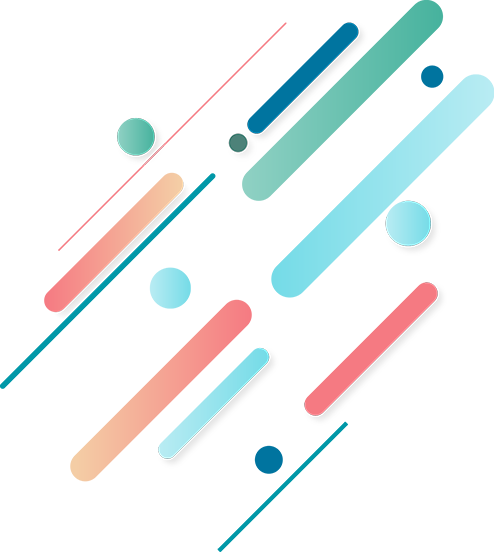 4.3      句型使用错误
Mistakes in Using Sentence Patterns
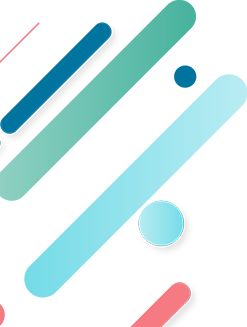 4.4      常见结构错误
Common Mistakes in Sentence Structures
造句的常见错误
Common Mistakes in Writing Sentences
Fragments are incomplete sentences, which are one of the common problems in sentence writing. Usually, fragments are pieces of sentences that have become disconnected from the main clause. One of the easiest ways to correct them is to remove the period between the fragment and the main clause. Other punctuations may be needed for the newly combined sentence.
       Below are some examples with the fragments. Notice that the fragment is frequently a dependent clause or long phrase that follows the main clause.
       Fragment: The university offers many majors in engineering. Such as electrical, chemical, and industrial engineering.
       Possible Revision: The university offers many majors in engineering, such as electrical, chemical, and industrial engineering.
[Speaker Notes: there are only four general purposes that lead someone to write a piece, and these are known as the four styles, or types, of writing. Knowing the four different types of writing and their usages is important for any writer. 
Here are the four categories of writing and their definitions:1.  Narrative Writing: 
     A narrative tells a story. There will usually be characters and dialogues. 2. Descriptive Writing:
     Descriptive writing focuses on communicating the details of a character, event, or place.]
造句的常见错误
Common Mistakes in Writing Sentences
Fragment: Coach Dietz exemplified this behavior by walking off the field in the middle of a game. Leaving her team at a time when we needed her.
        Possible Revision: Coach Dietz exemplified this behavior by walking off the field in the middle of a game, leaving her team at a time when we needed her.
        Fragment: I need to find a new roommate. Because the one I have now isn’t working out too well.
        Possible Revision: I need to find a new roommate because the one I have now isn’t working out too well.
        Fragment: The current city policy on housing is incomplete as it stands. Which is why we believe the proposed amendments should be passed.
        Possible Revision: Because the current city policy on housing is incomplete as it stands, we believe the proposed amendments should be passed.
[Speaker Notes: there are only four general purposes that lead someone to write a piece, and these are known as the four styles, or types, of writing. Knowing the four different types of writing and their usages is important for any writer. 
Here are the four categories of writing and their definitions:1.  Narrative Writing: 
     A narrative tells a story. There will usually be characters and dialogues. 2. Descriptive Writing:
     Descriptive writing focuses on communicating the details of a character, event, or place.]
造句的常见错误
Common Mistakes in Writing Sentences
You may have noticed that newspaper and magazine journalists often use a dependent clause as a separate sentence when it follows clearly from the preceding main clause, as in the last example above. This is a conventional journalistic practice, often used for emphasis. For academic writing and other more formal writing situations, however, you should avoid such journalistic fragment sentences.
     Some fragments are not clearly pieces of sentences that have been left unattached to the main clause; they are written as main clauses but lack a subject or main verb.
[Speaker Notes: there are only four general purposes that lead someone to write a piece, and these are known as the four styles, or types, of writing. Knowing the four different types of writing and their usages is important for any writer. 
Here are the four categories of writing and their definitions:1.  Narrative Writing: 
     A narrative tells a story. There will usually be characters and dialogues. 2. Descriptive Writing:
     Descriptive writing focuses on communicating the details of a character, event, or place.]
Common Mistakes in Writing Sentences
造句的常见错误
No Main Verb
 Fragment: A story with deep thoughts and emotions.
 Possible Revisions:
       Direct object: She told a story with deep thoughts and emotions.
       Appositive: Gilman’s “The Yellow Wallpaper”, a story with deep thoughts and emotions,  has impressed critics for decades.
[Speaker Notes: there are only four general purposes that lead someone to write a piece, and these are known as the four styles, or types, of writing. Knowing the four different types of writing and their usages is important for any writer. 
Here are the four categories of writing and their definitions:1.  Narrative Writing: 
     A narrative tells a story. There will usually be characters and dialogues. 2. Descriptive Writing:
     Descriptive writing focuses on communicating the details of a character, event, or place.]
造句的常见错误
Common Mistakes in Writing Sentences
Fragment: Toys of all kinds thrown everywhere.
Possible Revisions:
     Complete verb: Toys of all kinds were thrown everywhere.
     Direct object: They found toys of all kinds thrown everywhere.
Fragment: A record of accomplishment beginning when you were first hired.
Possible Revisions:
     Direct object: I’ve noticed a record of accomplishment beginning when you were first hired.
      Main verb: A record of accomplishment began when you were first hired.
[Speaker Notes: there are only four general purposes that lead someone to write a piece, and these are known as the four styles, or types, of writing. Knowing the four different types of writing and their usages is important for any writer. 
Here are the four categories of writing and their definitions:1.  Narrative Writing: 
     A narrative tells a story. There will usually be characters and dialogues. 2. Descriptive Writing:
     Descriptive writing focuses on communicating the details of a character, event, or place.]
Common Mistakes in Writing Sentences
造句的常见错误
No Subject
 Fragment: With the ultimate effect of all advertising is to sell the product.
 Possible Revisions:
      Remove preposition: The ultimate effect of all advertising is to sell the product.
 Fragment: By paying too much attention to polls can make a political leader unwilling to
propose innovative policies.
 Possible Revisions:
      Remove preposition: Paying too much attention to polls can make a political leader
unwilling to propose innovative policies.
[Speaker Notes: there are only four general purposes that lead someone to write a piece, and these are known as the four styles, or types, of writing. Knowing the four different types of writing and their usages is important for any writer. 
Here are the four categories of writing and their definitions:1.  Narrative Writing: 
     A narrative tells a story. There will usually be characters and dialogues. 2. Descriptive Writing:
     Descriptive writing focuses on communicating the details of a character, event, or place.]
造句的常见错误
Common Mistakes in Writing Sentences
Fragment: For doing freelance work for a competitor got Phil fired.
Possible Revisions:
     Remove preposition: Doing freelance work for a competitor got Phil fired.
     Rearrange: Phil got fired for doing freelance work for a competitor.
These last three examples of fragments with no subjects are also known as mixed
constructions, that is, sentences constructed out of mixed parts. They start one way (often with a long prepositional phrase) but end with a regular predicate. Usually the object of the preposition (often a gerund, as in the last two examples) is intended as the subject of the sentence, so removing the preposition at the beginning is usually the easiest way to edit such errors.
[Speaker Notes: there are only four general purposes that lead someone to write a piece, and these are known as the four styles, or types, of writing. Knowing the four different types of writing and their usages is important for any writer. 
Here are the four categories of writing and their definitions:1.  Narrative Writing: 
     A narrative tells a story. There will usually be characters and dialogues. 2. Descriptive Writing:
     Descriptive writing focuses on communicating the details of a character, event, or place.]
造句的常见错误
Common Mistakes in Writing Sentences
不完整的句子指以大写字母开头，以句号、问号或感叹号结束但缺少主语或谓语的独
立结构，常表现为以下两种情况：
1）从句不能成为独立成句子，除非把从句的引导词如 because， if 等去掉。例如：
(1) First, we would have more roads built. Because with the increase of the cars, our roads
now become more and more crowded. 
First, we would have more roads built because with the increase of the cars, our roads
now become more and more crowded. 
First, we would have more roads built. With the increase of the cars, our roads now
become more and more crowded.
4.1      句子结构不完整 Incomplete Sentence Structures
(×)
(√)
(√)
造句的常见错误
Common Mistakes in Writing Sentences
2）词组经常没有谓语，所以不能独立成句。例如：
(2) There are three people in my family. My father, my mother and I. (×)

(3) There are lots of toys on my bed. Such as rabbits, bears, dogs and etc. (×)

(4) To save money. He had instant noodles every day. (×)

(5) I like eating juicy fruits. For example, oranges. (×)
There are three people in my family: my father, my mother and I. (√)
There are lots of toys on my bed, such as rabbits, bears, and dogs. (√)
To save money, he had instant noodles every day. (√)
I like eating juicy fruits, for example, oranges. (√)
造句的常见错误
Common Mistakes in Writing Sentences
4.2      谓语动词与非谓语动词不分
Confusion of Predicates and Non-predicates
(6) I know that there are many students still live in poverty, and they want to go to school
very much. 
 I know that there are many students still living/who still live in poverty, and they want
to go to school very much. (√)
 I know that many students still live in poverty, and want to go to school very much. (√)
(7) Be optimistic is one of the keys to success. 
 Being optimistic is one of the keys to success. (√)
 Optimism is one of the keys to success. (√)
(×)
(×)
造句的常见错误
Common Mistakes in Writing Sentences
(×)
(8) An Englishman teaches our English. 
An Englishman teaches us English. (√)
(teach， give， pass， show， buy， sing， send， borrow， lend等有时跟一个宾语，有时
须跟双宾语。 )
(9) Because in our city there are a lot of factories and many cars, so the atmosphere is very
dirty. (×)
4.3     句型使用错误
Mistakes in Using Sentence Patterns
造句的常见错误
Common Mistakes in Writing Sentences
Because in our city there are a lot of factories and many cars, the atmosphere is very
dirty. (√)
In our city there are a lot of factories and many cars, so the atmosphere is very dirty. (√)
(because引导从句，连接主从结构，表示主从关系；而so连接并列结构，表示并列关
系，所以不能同时出现在一个句子里，这和although与but的关系一样。)
(10) If we want to construct our motherland to be developed, we also need money. (×)
If we want to construct our motherland to be a developed country, we also need
money. (√)
(英语中没有“ construct sth. to be+形容词”的结构。)
造句的常见错误
Common Mistakes in Writing Sentences
1）比较结构常见错误，例如：
(11) Comparing with the bike, the car runs much faster. (×)
(12) The climate in Walton is colder than other cities. (×)
正确表达：
(13) Compared with the bike, the car runs much faster. (√)
(14) The climate in Walton is colder than that of other cities. (√)
4.4     常见错误结构
Common Mistakes in Sentence Structures
在例(11)中，对两个事物进行比较的句式为Compared with A, B ... ，只能用 compare
的过去分词，不能用现在分词，因为B是分词的逻辑主语，只能被比较。例(12)误将“天
气”与“城市”进行比较，而二者没有可比性，很显然是受了汉语表达习惯的影响。只有
将后者改为“其他城市的天气”才符合逻辑。
造句的常见错误
Common Mistakes in Writing Sentences
2）表达原因的结构的常见错误，例如：
(15) The real reason to our failure is not far to seek. (×)
(16) The reason for this is because some people want to earn plenty of money without
working hard. (×)



正确表达：
(17) The real reason for our failure is not far to seek. (√)
(18) The reason for this is that some people want to earn plenty of money without working
hard. (√)
在例(15)中，错误在于reason不与to搭配，而应接介词for，例(16)是一个中国学生常犯
的错误，就是用 because引起表语从句，而because这个词不能引起表语从句，在这句中只
有改用that才正确。
造句的常见错误
Common Mistakes in Writing Sentences
3）否定结构常见错误，例如：
(19) We needn’t to worry about fresh water. (×)
(20) Nowadays many people don’t like to go to the movies, too. (×)




正确表达：
(21) We needn’t worry (或don’t need to worry) about fresh water. (√)
(22) Nowadays many people don’t like to go to the movies, either. (√)
在例(19)中， need作为情态动词时，主要用于否定句，后面的动词不带to， needn’t
worry作we的谓语。 need作为实意动词时，可用于肯定句、否定句和疑问句， don’t need to
worry 中的to worry作don’t need的宾语。例(20)的错误在于混淆了 too和either的区别，这两
个词都表示“也”的意思，但是在英语中 too， also只能用于肯定句，而either只能用于否定句。
造句的常见错误
Common Mistakes in Writing Sentences
4）含有it结构的常见错误，例如：
(23) As is known to all of us that science and technology play an important role in the
development of society. (×)
(24) It is known to us, practice makes perfect. (×)



正确表达：
(25) It is known to all of us that science and technology play an important role in the
development of society. (或As is known to all of us, science...) (√)
(26) It is known to us that practice makes perfect. (或 As is known to us, practice...) (√)
It 在英语中是个相当活跃的词，在写作中我们常要使用它，也很容易犯错误。例(23)
和例(24)是一种特殊的主语从句， it作形式主语，后面的主语从句必须由 that引起；而as
不能够作形式主语。例(24)中，我们可以将It改为as，则后面不能用 that，因为as是关系代
词，代表practice makes perfect.
Read the following sentences, identify the mistakes in them in line with the discussion in this section and rewrite them by correcting the mistakes. Note that there may be more than one way to correct the mistakes.
By turning to look at the dog made me fall off the bicycle.



2) There were three students in our class attended the meeting.
Exercise
Nature of Error: Example of dangling modifiers when the sentence isn’t clear about what is being modified.
Revised: I fell off the bicycle when turning to look at the dog.
Or: Turning to look at the dog, I fell off the bicycle.
Nature of Error: Relative pronoun who is missing in the sentence.
Revised: Three students in our class attended the meeting.
Or: There were three students in our class who attended the meeting.
3) Happiness is when you are satisfied with whatever you get from life.


4) The reason we didn’t come was because we had an important meeting.


5) We should believe and make good use of science.
Nature of Error: Subject complete for Happiness is missing.
Revised: Happiness is satisfaction with whatever you get from life.
Exercise
Nature of Error: because can not lead the subject complementary clause for reason.
Revised: The reason we didn’t come was that we had an important meeting.
Or: We didn’t come because we had an important meeting.
Nature of Error: The use of believe and believe in is confused.
Revised: We should believe in science and make good use of it.
Or: We should trust in science and make good use of it.
6) This boy runs faster than any student in his class.


7) The purpose of television was invented to entertain people.


8) Because people are living longer, an employee in the 21st century will retire later.
Nature of Error: typical error in comparative sentences.
Revised: This boy runs faster than any other student in his class.
Or: This boy runs faster than the other students in his class.
Exercise
Nature of Error: Subject and the main verb in the sentence are not compatible.
Revised: The purpose of television was to entertain people.
Or: Television was invented to entertain people.
Nature of Error: employee should appear in its plural form in the sentence rather than in its singular form.
Revised: Because people are living longer, employees in the 21st century will retire later.
9) I enjoy reading forecasts of the future, but you wonder which will turn out to be correct.

10) Reading Faulkner’s short story, “A Rose for Emily”, the ending surprised us.



11) One reason that television news started to capture national attention in the 1960s is because it covered the Vietnam War thoroughly.
Nature of Error: subjects in the two parts of the sentences are not coherent.
Revised: I enjoy reading forecasts of the future, but I wonder which will turn out to be correct.
Exercise
Nature of Error: Example of dangling modifiers when the sentence isn’t clear about what is being modified.
Revised: Having read Faulkner’s short story, “A Rose for Emily”, we were surprised by the ending.
Or: We read Faulkner’s short story, “A Rose for Emily” and were surprised by the ending.
Nature of Error: because can not lead the subject complementary clause for reason.
Revised: One reason that television news started to capture national attention in the 1960s is
that it covered the Vietnam War thoroughly.
Or: Television news started to capture national attention in the 1960s because it covered the
Vietnam War thoroughly.
12) Mary likes hiking, swimming, and to ride a bicycle.

13) In my home country farmers are busy to harvest rice at this time of the year.

14) What was surprised me most that he failed in the final exam.
Nature of Error: the complements that follow the verb like are not consistent.
Revised: Mary likes hiking, swimming, and riding a bicycle.
Nature of Error: use of the phrase be busy doing sth.
Revised: In my home country farmers are busy harvesting rice at this time of the year.
Nature of Error: the main verb in the sentence is missing.
Revised: What surprised me most was that he failed in the final exam.
15) Doing their homework, the students went out to play football.


16) The match had to cancel owing to the bad weather.


17) She tried to hide the truth to her teacher.
Nature of Error: use of the present participle fails to indicate the time order.
Revised: Having done their homework, the students went out to play football.
Exercise
Nature of Error: the infinitive should be in the passive.
Revised: The match had to be cancelled owing to the bad weather.
Nature of Error: use of the phrase hide from.
Revised: She tried to hide the truth from her teacher.
18) He abandoned his wife and goes away with all their money.


19) We are going to go to the shopping center and buying some presents for our teacher this afternoon.



20) This is one of my most favorite songs.
Nature of Error: the sentence should use past tense for both verbs.
Revised: He abandoned his wife and went away with all their money.
Exercise
Nature of Error: use of phrase buying some presents should be consistent with the main verb phrase.
Revised: We are going to go to the shopping center and buy some presents for our teacher this afternoon.
Nature of Error: favorite generally does not take on the superlative degree.
Revised: This is one of my favorite songs.
21) Influenza is usually broken out in winter.


22) It is said that the teaching building has been built five years ago.


23) This is a very useful English dictionary, and I think you will like.
Nature of Error: wrong use of passive voice in the sentence.
Revised: Influenza usually breaks out in winter.
Exercise
Nature of Error: simple past tense should be used to agree with the time marker ago.
Revised: It is said that the teaching building was built five years ago.
Nature of Error: complement that follows the verb like is missing.
Revised: This is a very useful English dictionary, and I think you will like it.
24) In fact, the man’s age is very young.


25) I hate the crowded traffic on weekends.


26) You should pay more attention to practise your spoken English.
Nature of Error: subject age and adjective complement young are not compatible.
Revised: In fact, the man is very young.
Exercise
Nature of Error: the adjective crowded can not collocate with traffic.
Revised: I hate the busy/heavy traffic on weekends.
Nature of Error: the to in pay attention to is a preposition, not the infinitive sign.
Revised: You should pay more attention to practising your spoken English.
27) Although he is a boy of sixteen, but he has learned to talk with the foreigners in English.




28) He said he would do what he could learn English well.
Nature of Error: although and but should not appear in the same sentence.
Revised: Although he is a boy of sixteen, he has learned to talk with the foreigners in English.
Or: He is a boy of sixteen, but he has learned to talk with the foreigners in English.
Exercise
Nature of Error: the infinitive sign to is missing.
Revised: He said he would do what he could to learn English well.
Or: He said he would do/try his best to learn English well.
29) The missing boy was last seen to play near the river.



30) Mrs. Smith’s wallet was robbed from her on her way home.
Nature of Error: the difference between be seen to do sth. and be seen doing sth.
Revised: The missing boy was last seen playing near the river.
Exercise
Nature of Error: use of the phrase be robbed of sb.
Revised: Mrs. Smith’s wallet was stolen from her on her way home.
Or: Mrs. Smith’s wallet was robbed of her on her way home.
Or: Mrs. Smith had her wallet robbed/stolen on her way home.
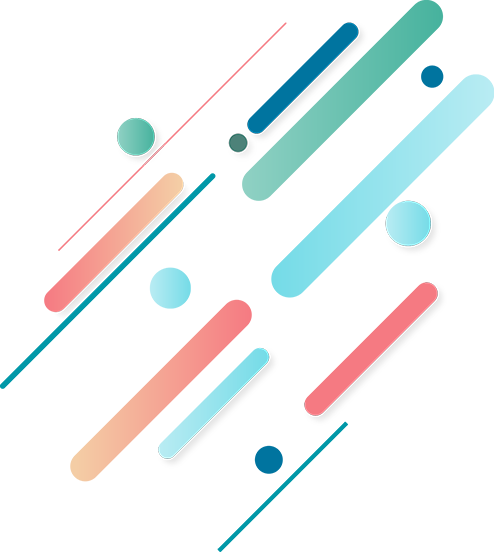 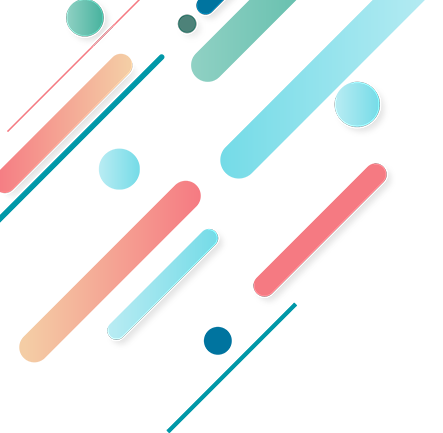 Thank you!
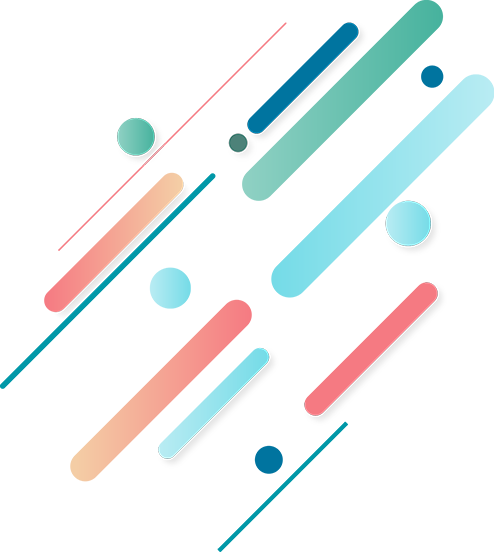 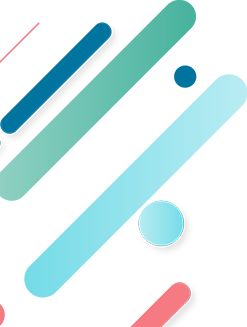